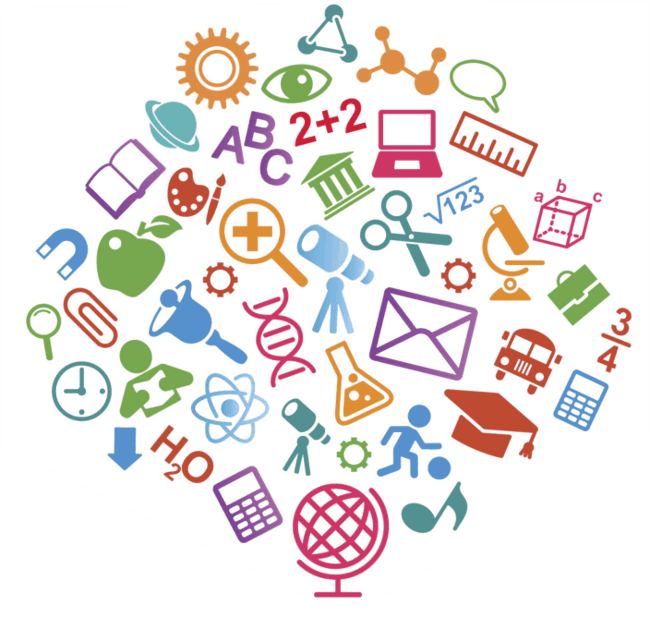 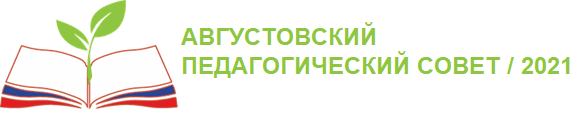 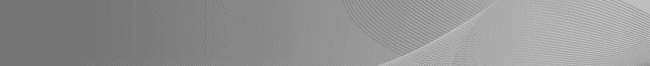 КОНКУРЕНТНЫЕПРЕИМУЩЕСТВА
Управление образования администрации города Минусинска
муниципального образования:актуальное состояние и перспективы
Койнова Татьяна Николаевна, 
канд.пед.наук, руководитель управления образования
О НАЦИОНАЛЬНЫХ ЦЕЛЯХ
и стратегических задачах развития РФ до 2024 года
“
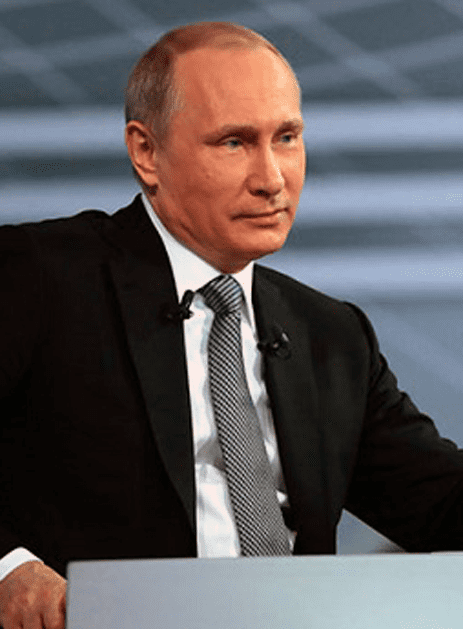 Обеспечение глобальной конкурентоспособности российского образования, вхождение Российской Федерации в число 10 ведущих стран мира по качеству общего образования
Воспитание гармонично развитой и социально ответственной личности на основе духовно-нравственных ценностей народов Российской Федерации, исторических и национально-культурных традиций
УКАЗ ПРЕЗИДЕНТА РФ от 07.05.2018 г. № 204
ПРОБЛЕМЫОБРАЗОВАНИЯ РФ
Россия уступает странам-конкурентамв масштабах развития талантов по трем областям грамотности: читательской, математической, естественно-научной
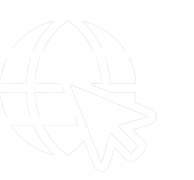 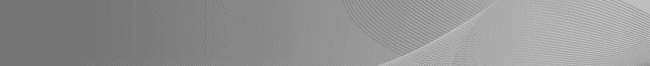 Имеют опыт проектной деятельности и социальной практики выпускники:
школ –  менее 40%,  колледжей – менее 20%, вузов – менее 50%
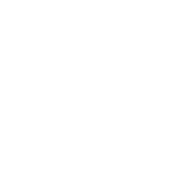 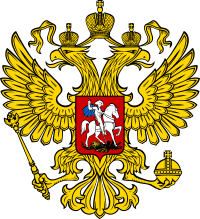 Отсутствует инфраструктура поддержки талантов в использовании предпринимательства, технологий, социальной активности
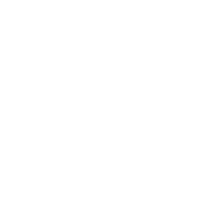 1,7%
6,5%
РФ
страны-лидеры
Большинство российских вузов играют незначительную роль в инновационном развитии регионов и отраслей
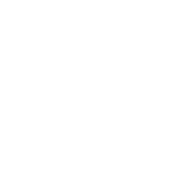 ФЕДЕРАЛЬНЫЕ ПРОЕКТЫ
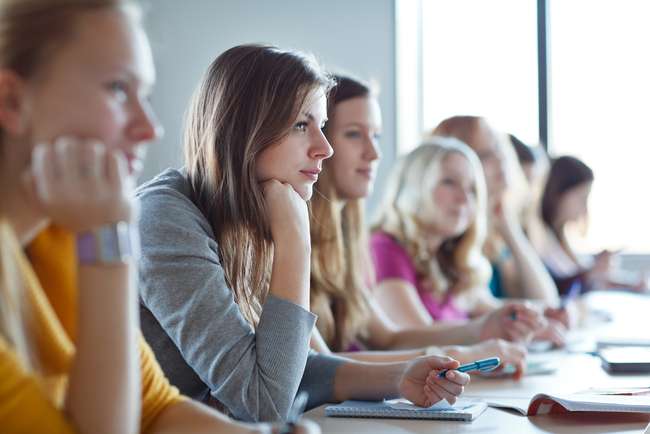 НАЦИОНАЛЬНЫЙ
ПРОЕКТ
«ОБРАЗОВАНИЕ»
2021
Современная школа
Успех каждого ребенка
Поддержка семей, имеющих детей
Цифровая образовательная среда
Учитель будущего
Молодые профессионалы
Новые возможности для каждого
Социальная активность
Повышение конкурентоспособности российского высшего образования
Социальные лифты для каждого
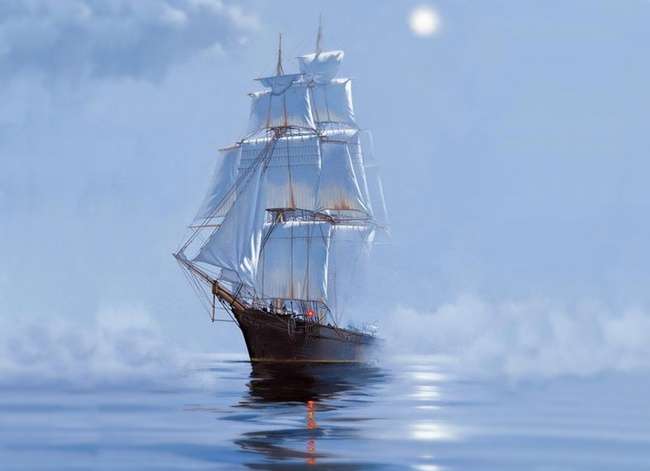 СТРУКТУРА ДОКЛАДА
01
02
03
04
имеющиесязаделы
проблемы
цели и задачи
конкурентные преимущества
5
1
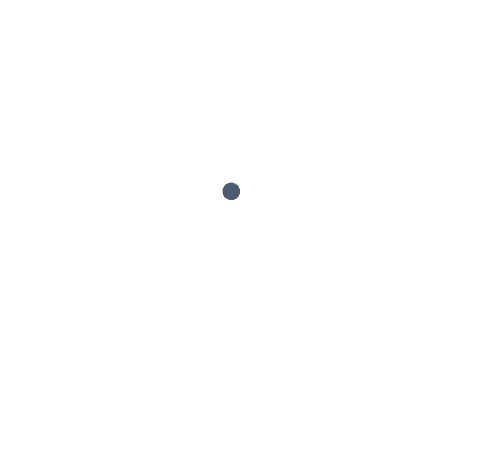 НАПРАВЛЕНИЕ
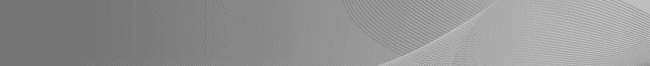 Обеспечение качества достижения новых образовательных результатовв школе: инструменты и механизмы управления
01
02
03
04
05
06
07
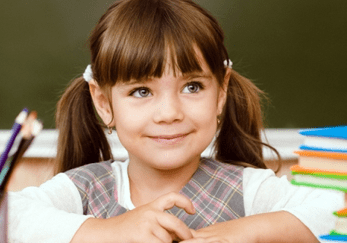 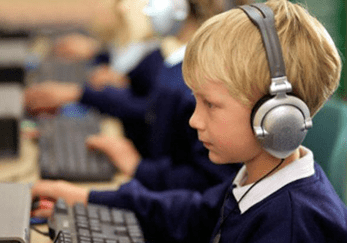 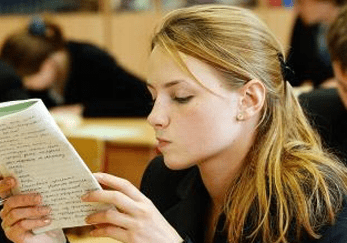 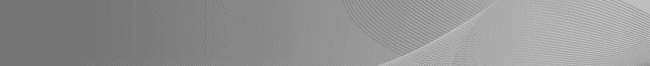 Перечень всероссийских, краевых оценочных мероприятий, направленных на повышение качества образования:
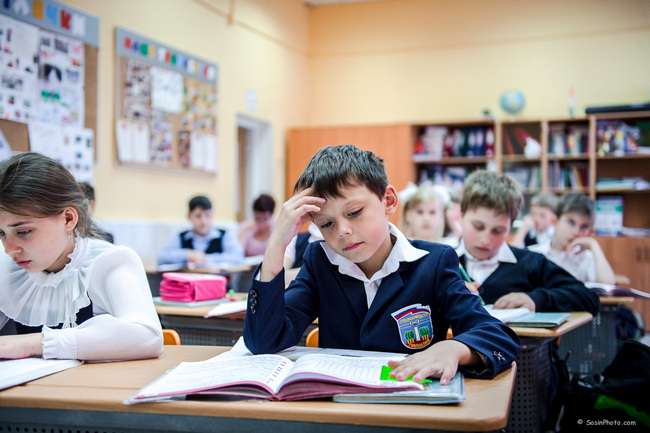 Всероссийские проверочные работы (ВПР) по русскому языку, математике, иностранным языкам, биологии, истории, обществознанию, географии окружающему миру, физике, химии
Краевая диагностическая работа 4 класс
Краевая диагностическая работа по читательской грамотности для учащихся 6 класса
НАПРАВЛЕНИЕ 1
Краевая диагностическая работа по математической грамотности в 7 классах
Национальные исследования качества образования (НИКО) по математике, географии, физической культуре, технологии, ОБЖ
Краевая диагностическая работа по естественнонаучной грамотности в восьмых классах
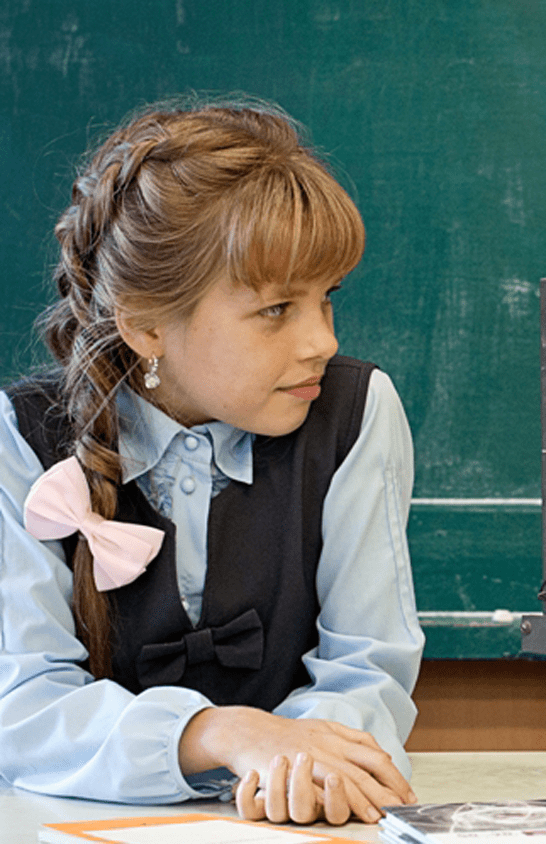 РЕЗУЛЬТАТЫ ДИАГНОСТИКИ ЧИТАТЕЛЬСКОЙ ГРАМОТНОСТИ
НАПРАВЛЕНИЕ 1
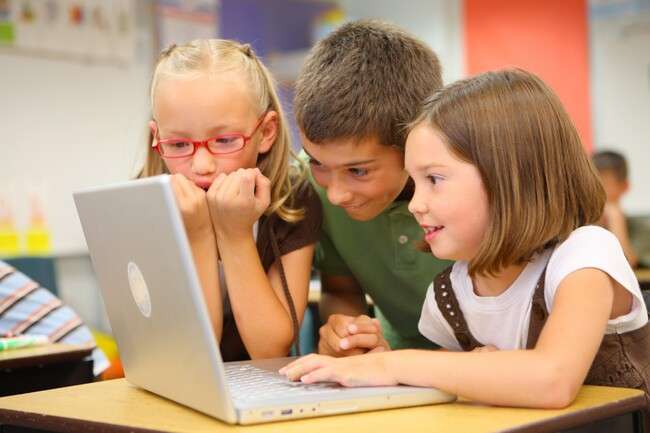 РЕЗУЛЬТАТЫ ДИАГНОСТИКИ 
МАТЕМАТИЧЕСКОЙ ГРАМОТНОСТИ
НАПРАВЛЕНИЕ 1
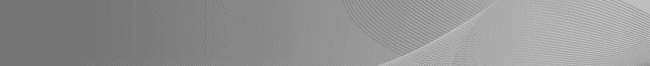 РЕЗУЛЬТАТЫ ДИАГНОСТИКИ ЕСТЕСТВЕННОНАУЧНОЙ ГРАМОТНОСТИ
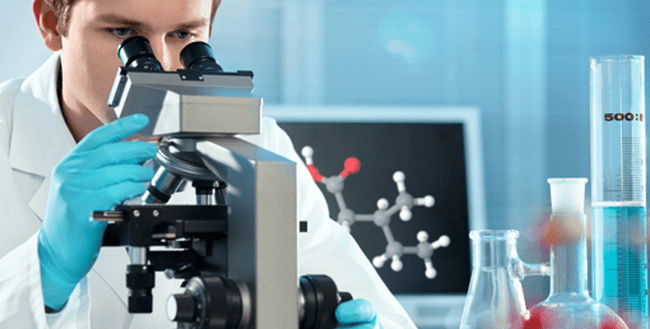 НАПРАВЛЕНИЕ 1
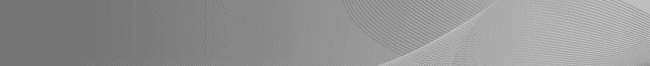 ПЕДАГОГИ-ПРАКТИКИ, УЧАСТНИКИ МУНИЦИПАЛЬНОЙ КОНФЕРЕНЦИИ ПО ФУНКЦИОНАЛЬНОЙ ГРАММОТНОСТИ
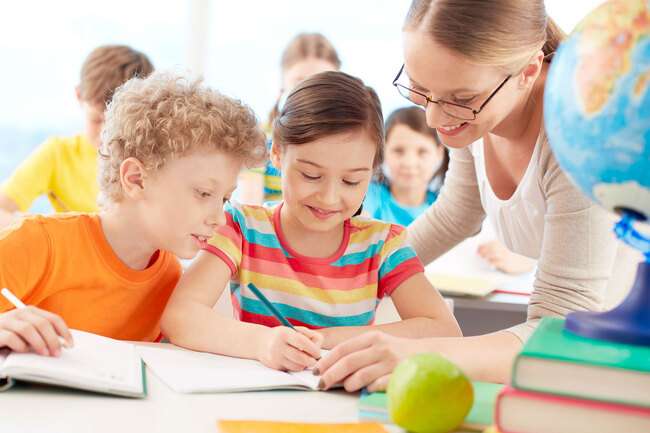 Соколова Юлия Ивановна, МОБУ «СОШ№16», 
Курилова Надежда Владимировна, МОБУ «СОШ № 9»,
Кабыш Татьяна Сахабетыновна, МОБУ «СОШ№47»
Дорогова Нэлли Николаевна, МОБУ «Лицей №7» 
Мамич Елена Васильевна, МОБУ «СОШ№4»
Кузьминых Елена Анатольевна, МОБУ «СОШ№6»
Борковая  Инна  Сергеевна, МОБУ «ООШ№5»
Сарана Алексей  Алексеевич,  МОБУ «СОШ№12»
Банников  Юрий Владимирович,  МОБУ «СОШ№47»
Хорошева  Галина  Юрьевна, МОБУ «СОШ№3»
Калинин  Алексей Евгеньевич,  МОБУ «Лицей №7»
Новикова  Светлана  Степановна, МОБУ «СОШ№16»
Гонсиоровская  Елена Салиховна, МОБУ «СОШ № 16»
Егонская Татьяна Евгеньевна, МОБУ «СОШ № 9»
Муллабаева Светлана Ивановна, МОБУ «Лицей № 7»  
Шваркова Наталья Альбертовна,  МАОУ « Гимназия № 1»
Чупракова Анна Григорьевна, МОБУ «СОШ № 3» 
Лис  Андрей Викторович,  МОБУ «СОШ № 3» 
Токарева Ольга Анатольевна, МОБУ «СОШ№4» 
Москвич Людмила Юрьевна, МОБУ «Лицей №7»
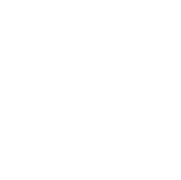 НАПРАВЛЕНИЕ 1
НАПРАВЛЕНИЕ 1
ГОСУДАРСТВЕННАЯ ИТОГОВАЯ АТТЕСТАЦИЯ
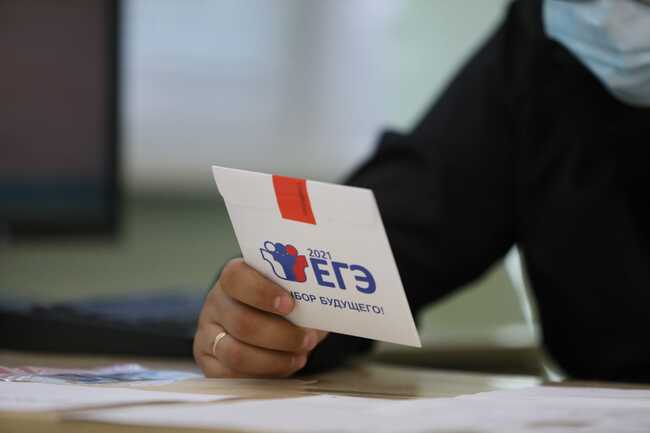 9 класс
11 класс
НАПРАВЛЕНИЕ 1
ЕГЭ на 100 баллов!
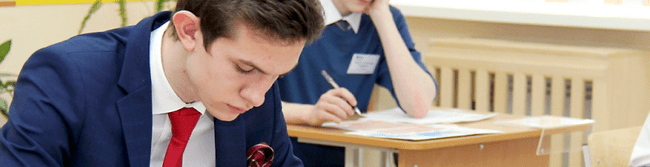 Русский язык
Коваленко Иван, выпускник МАОУ «Гимназия №1»(учитель: Гилева Лариса Владимировна)
История
Зайцева Елизавета, выпускница МОБУ «СОШ №16» (учитель: Сальникова Галина Николаевна)
Физика
Каныгин Максим, выпускник МОБУ «СОШ №16» (учитель: Прокопьев Валерий Викторович)
НАПРАВЛЕНИЕ 1
РЕЗУЛЬТАТЫ ЕГЭ ПО РУССКОМУ ЯЗЫКУ
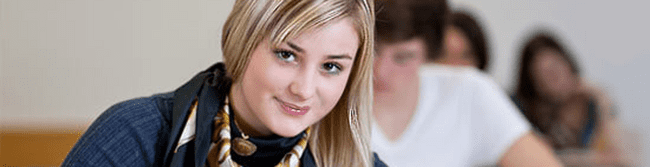 НАПРАВЛЕНИЕ 1
РЕЗУЛЬТАТЫ ЕГЭ ПО МАТЕМАТИКЕ
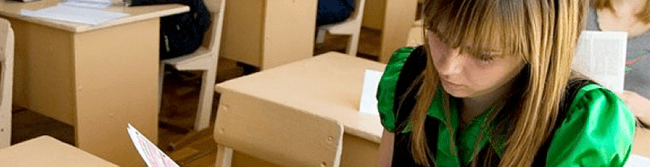 ПРОФИЛЬНЫЙ УРОВЕНЬ
НАПРАВЛЕНИЕ 1
РЕЗУЛЬТАТЫ ОГЭ ПО МАТЕМАТИКЕ
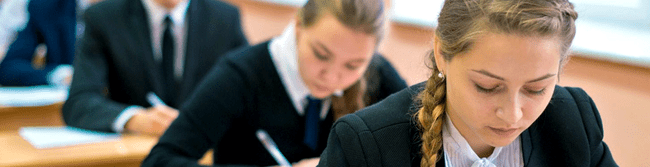 НАПРАВЛЕНИЕ 1
РЕЗУЛЬТАТЫ ОГЭ ПО РУССКОМУ ЯЗЫКУ
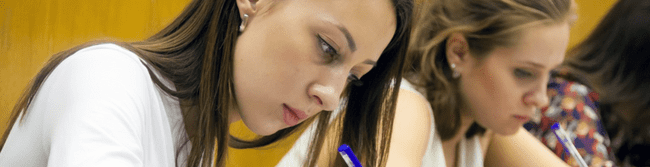 НАПРАВЛЕНИЕ 1
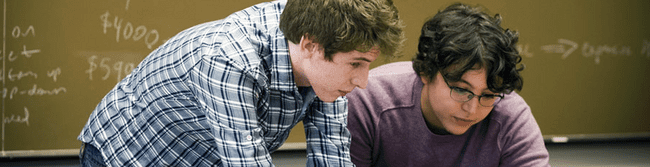 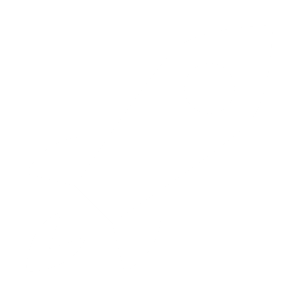 МКОУ «О(С)ОШ №14»
МОБУ «ООШ №1»
МОБУ «ООШ №5»
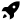 ПРОЕКТ ПО ПОВЫШЕНИЮ КАЧЕСТВА ОБРАЗОВАНИЯ В ШКОЛАХ
МОБУ «СОШ №47»
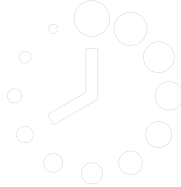 МОБУ «СОШ №3»
НАПРАВЛЕНИЕ 1
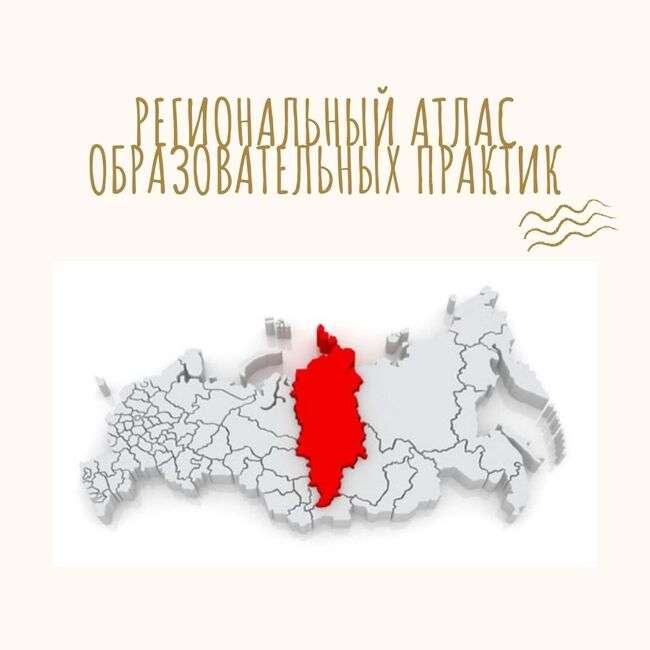 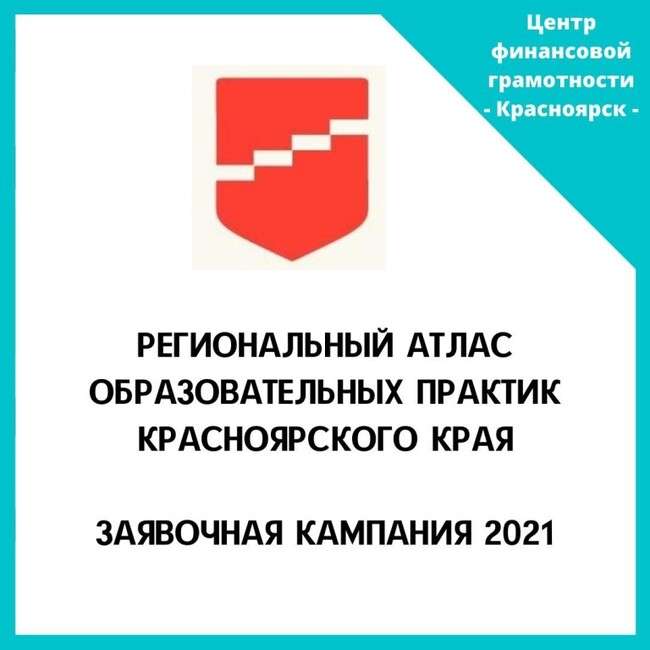 НАПРАВЛЕНИЕ 1
НАПРАВЛЕНИЕ 1
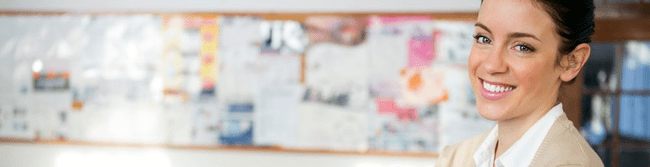 РАБОТА С ОБРАЗОВАТЕЛЬНЫМИ РЕЗУЛЬТАТАМИ
МОНИТОРИНГ ОБРАЗОВАТЕЛЬНЫХ ОРГАНИЗАЦИЙ
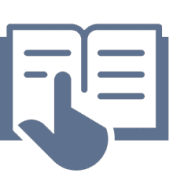 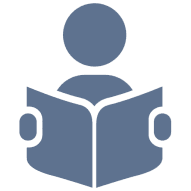 ОБРАЗОВАТЕЛЬНАЯ СРЕДА ДОШКОЛЬНИКОВ
ШКОЛЬНАЯ СИСТЕМА ОЦЕНКИ КАЧЕСТВА ОБРАЗОВАНИЯ
01
02
ПРОФЕССИОНАЛЬНОЕ РАЗВИТИЕ ПЕДАГОГОВ
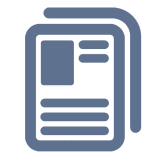 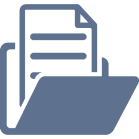 КАЧЕСТВО ОБРАЗОВАТЕЛЬНОЙ СРЕДЫ
04
03
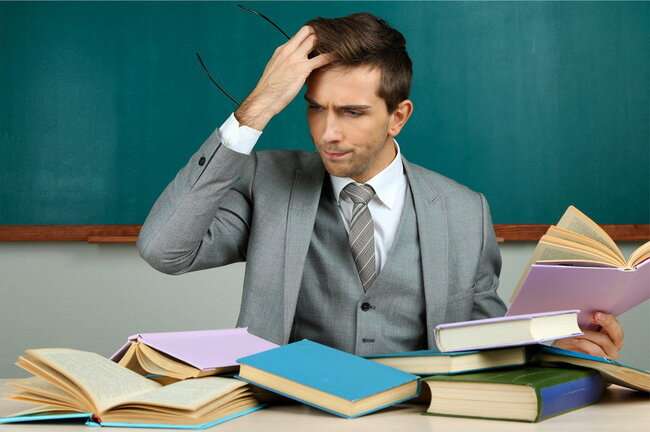 ПОВЫШЕНИЕ КВАЛИФИКАЦИИ ПЕДАГОГОВ
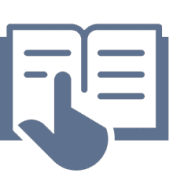 Федеральная образовательная платформа «Центр реализации государственной образовательной политики и информационных технологий»
Система оценки образовательных достижений учащихся в условиях реализаци ФГОС НОО
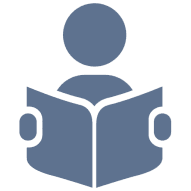 прошли обучение 21 педагог
Центр непрерывного повышения педагогического мастерства
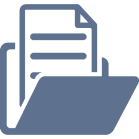 прошли обучение 83 педагога
Всероссийский конкурс «Учитель будущего» г.Санкт-Петербург
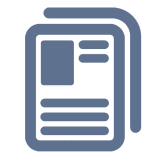 Команда МОБУ «СОШ №16»: Арнцт Елена Викторовна
Скопцова Ольга Владимировна
Ронжина Анна Иогансовна
Реестр педагогов-наставников муниципалитета
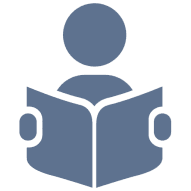 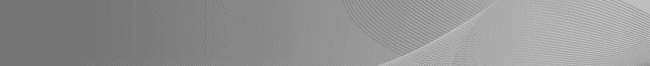 Белкина Оксана Юрьевна, МОБУ «СОШ №12»
Иванова Наталья Викторовна, МОБУ «СОШ №9»
Иванова Наталья Владимировна, МОБУ «ООШ №5»
Карабибер Галина Борисовна, МОБУ «ООШ №1»
Караганова Елена Александровна, МОБУ «СОШ №16»
Карпенко Евгения Владимировна, МОБУ «СОШ №6»
Курилова Надежда Владимировна, МОБУ «СОШ №9»
Мишичкина Ирина Романовна, МОБУ «СОШ №16»
Охальников Дмитрий Александрович, МОБУ «СОШ №2»
Якименко Марина Николаевна, МАОУ «Гимназия №1»
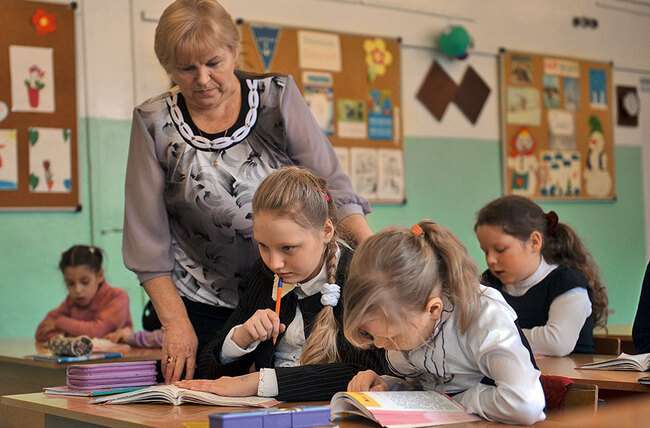 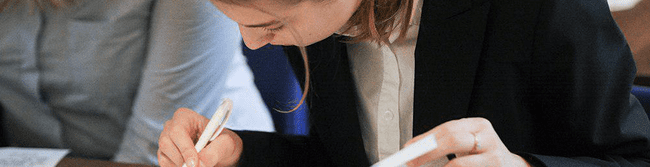 Доля молодых педагогов в ОО г. Минусинска
НАПРАВЛЕНИЕ 1
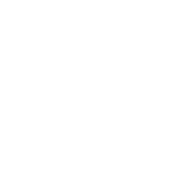 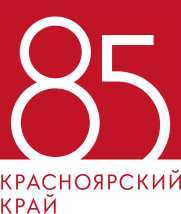 ОБЕСПЕЧЕНИЕ
СФЕРЫ ОБРАЗОВАНИЯ
ПЕДАГОГИЧЕСКИМИ КАДРАМИ
ИЗМЕНЕНИЕ
ЧИСЛЕННОСТИ ОБУЧАЮЩИХСЯ
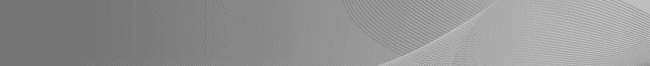 10116
человек
x 10000
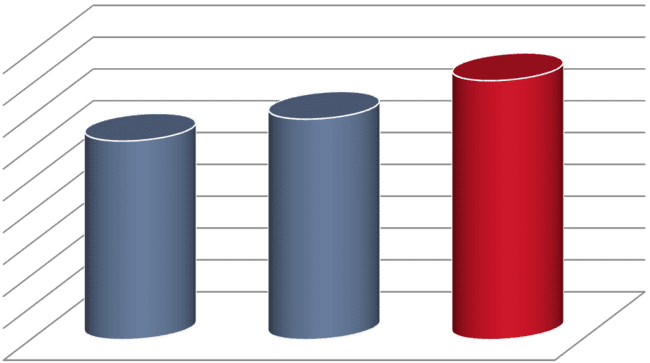 45
40
35
30
25
20
15
10
5
0
9567
человек
9836
человек
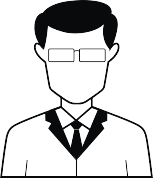 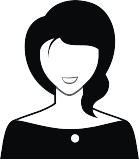 2019 год
2020 год	2021 год

КЛЮЧЕВАЯ ПРОБЛЕМА
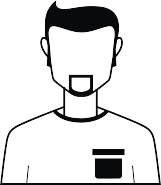 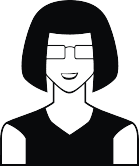 большое количество педагогических вакансий
ИНФРАСТРУКТУРА 
 ОБЩЕГО ОБРАЗОВАНИЯ
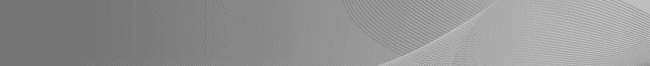 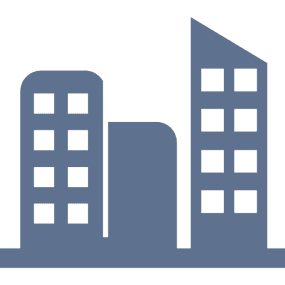 Замена пожарной сигнализации – 3 школы
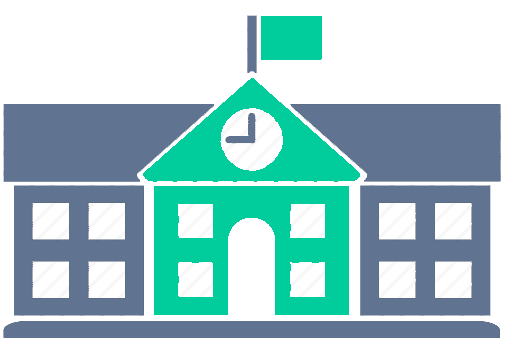 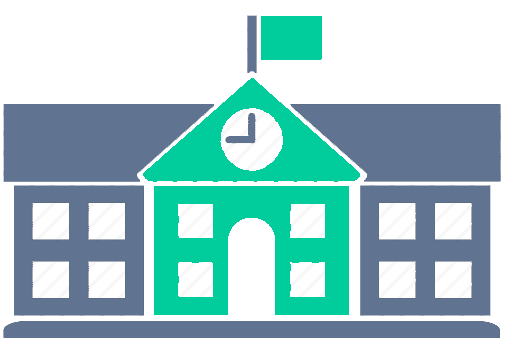 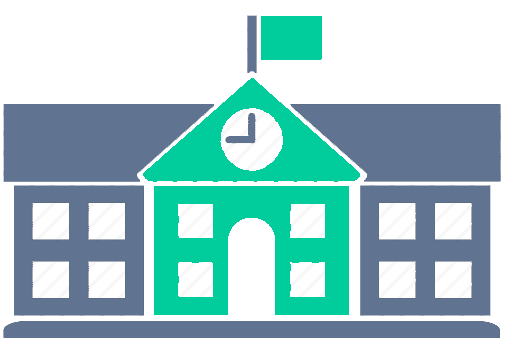 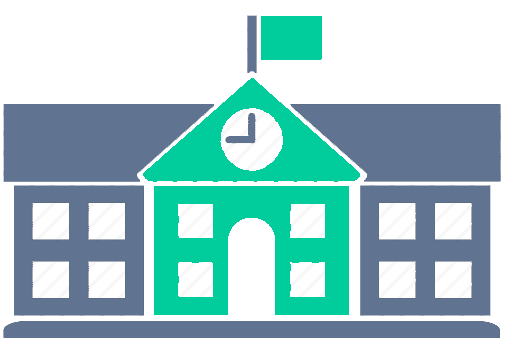 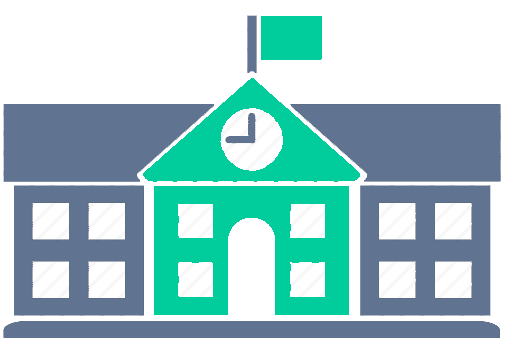 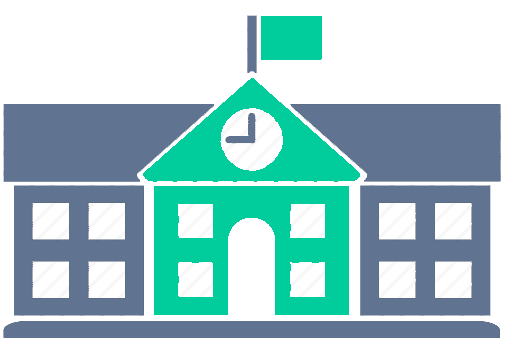 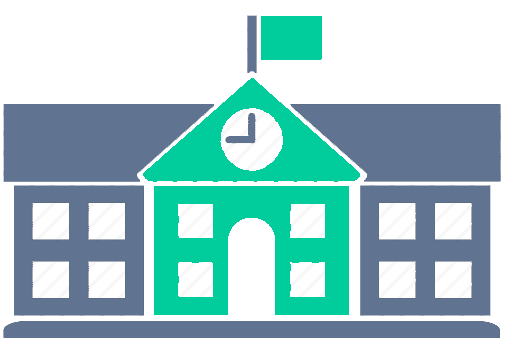 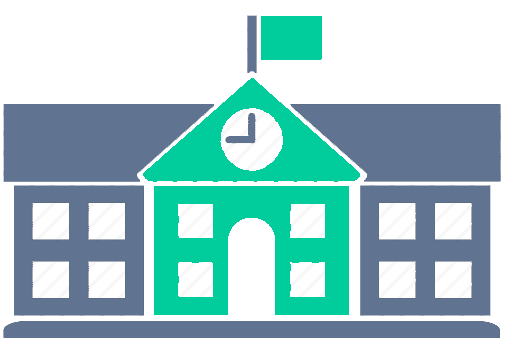 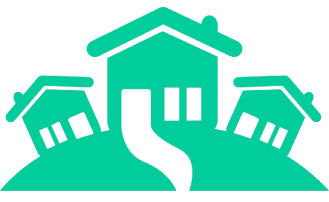 Капитальный ремонт – 2 школы
Замена деревянных окон –5 школ
Обеспечение антитеррористической защищенности
Капитальный ремонт крыши –1 школа
Ремонт бассейна –1 школа
350
40
НАПРАВЛЕНИЕ 1
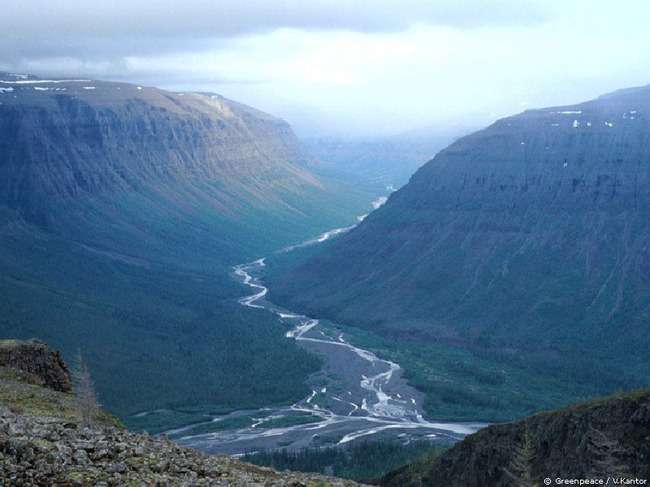 01
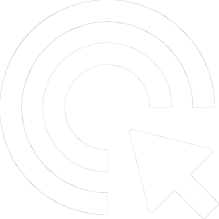 ЦЕЛЬ
ЗАДАЧИ
01
Разработать комплекс мер по повышению качества предметного обучения
РАЗВИТИЕ МУНИЦИПАЛЬНОЙ СИСТЕМЫ ОЦЕНКИ КАЧЕСТВА ОБРАЗОВАНИЯ,
включающей в себяоценку образовательных результатов, учительских компетенций, качества образовательной средына школьном и муниципальном  уровнях
02
Актуализировать программы психолого-педагогического сопровождения школьников на всех этапах обучения на всех этапах обучения
03
Обеспечить взаимосвязь между качеством образовательных результатов, профессиональными дефицитами и профессиональным развитием педагогов
НАПРАВЛЕНИЕ 1
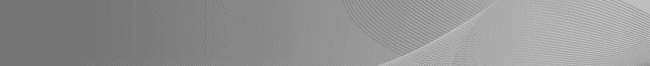 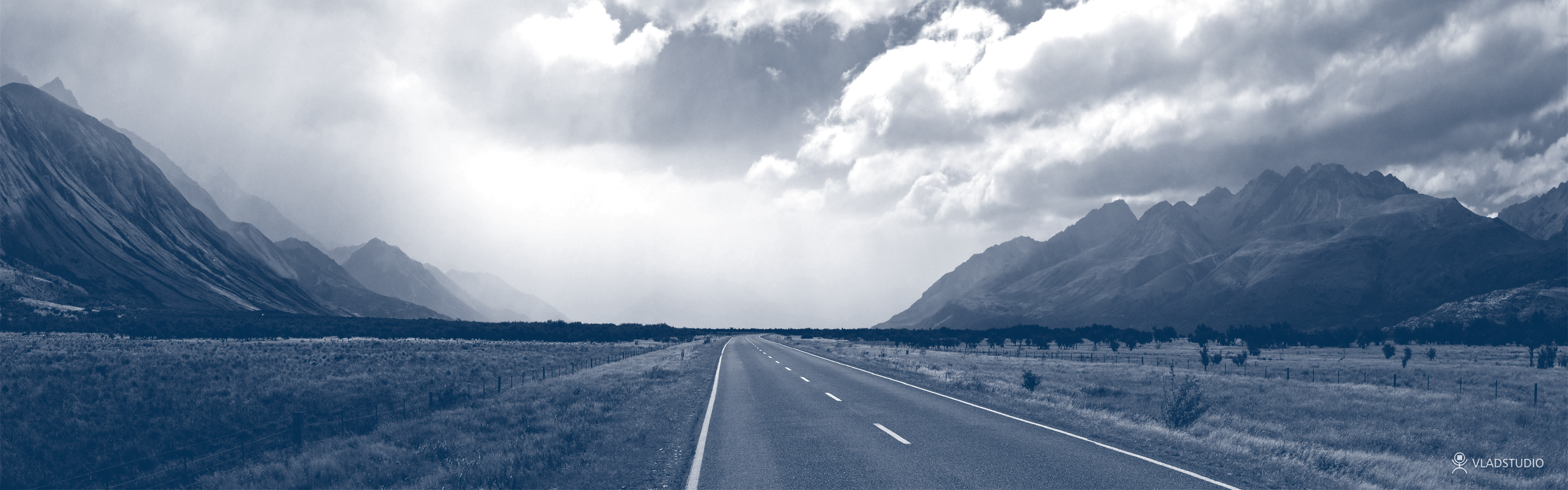 2024
КОНКУРЕНТНЫЕ ПРЕИМУЩЕСТВА
система управления качеством образования, ориентированная на достижение новых результатов, обеспечение индивидуального прогресса школьников
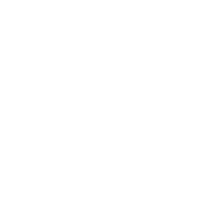 1
НАПРАВЛЕНИЕ 1
2
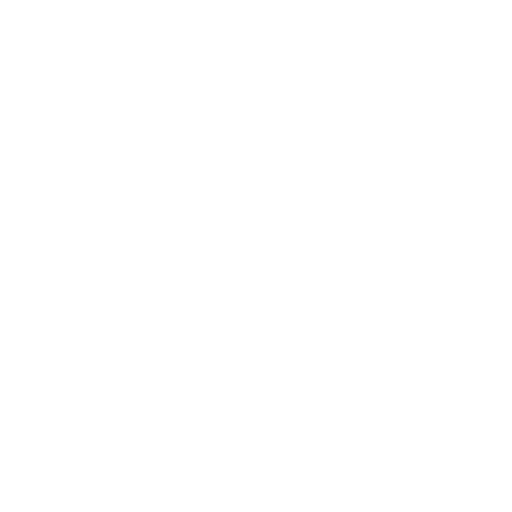 НАПРАВЛЕНИЕ
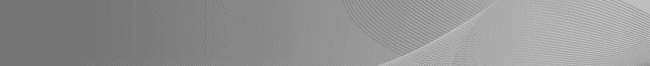 Внедрение современных методови технологий обучения и воспитания, обеспечивающих освоение обучающимисябазовых навыков и умений, повышениеих мотивации к учению и включенностьв непрерывный образовательный процесс
01
02
03
04
05
06
07
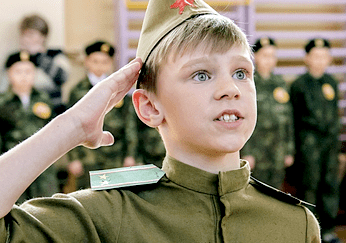 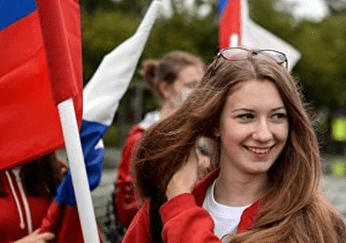 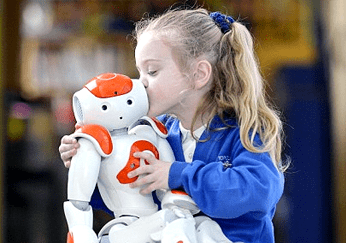 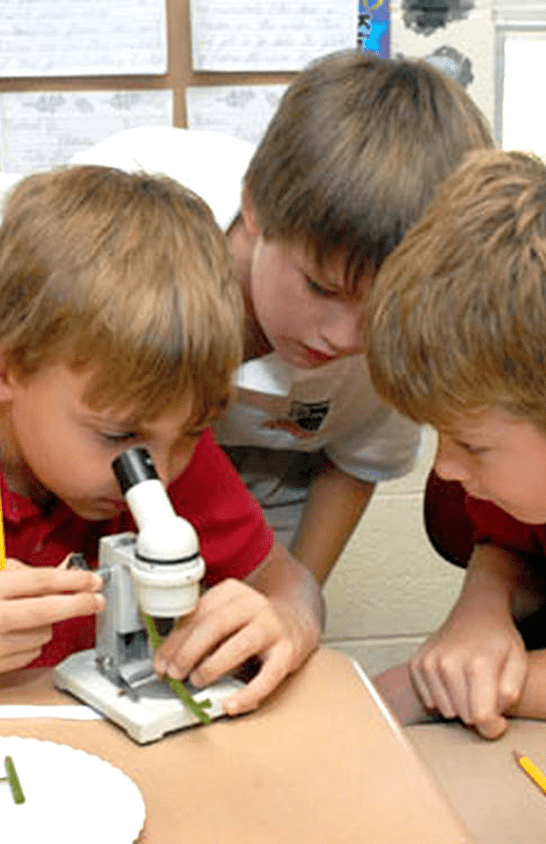 ЗАДАЧИ НАЦИОНАЛЬНОГОПРОЕКТА «ОБРАЗОВАНИЕ»
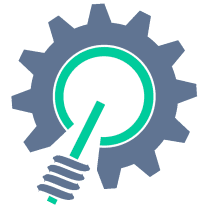 ФЕДЕРАЛЬНЫЙ ПРОЕКТ «СОВРЕМЕННАЯ ШКОЛА»
Внедрить новые методы обучения и воспитания на всех уровнях школьного образования
Провести мониторинг внедрения обновленных примерных основных общеобразовательных программ во всех субъектах РФ
Внедрить целевую модель цифровой образовательной среды с профилями «цифровых компетенций» для обучающихсяи педагогов 
Реализовать общеобразовательные программы в сетевой форме в 70% образовательных организаций
НАПРАВЛЕНИЕ 2
Примеры школьных практик
ПРЕПОДАВАНИЕ ФИНАНСОВОЙ И ЕСТЕСТВЕННО-НАУЧНОЙ ГРАМОТНОСТЕЙ
ФОРМИРОВАНПИЕ ТЕХНОЛОГИЧЕСКОГО МЫШЛЕНИЯ ОБУЧАЮЩИХСЯ
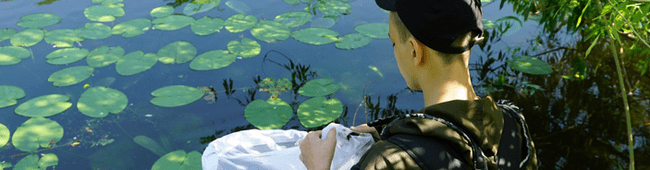 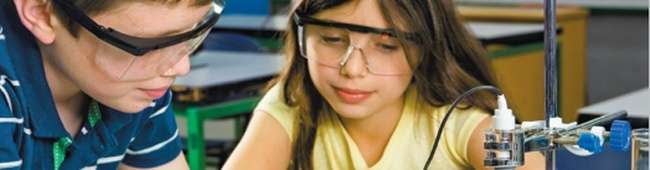 МОБУ «СОШ №16», МОБУ «Лицей № 7»
МОБУ «Лицей № 7»
РАЗРАБОТКА УЧЕБНЫХ МАТЕРИАЛОВ НА ОСНОВЕ ПРИЛОЖЕНИЙ ПЛАТФОРМЫ  GOOGLE
ФОРМИРОВАНИЕ ЦИФРОВОЙ КОМПЕТЕНТНОСТИ УЧАЩИХСЯ
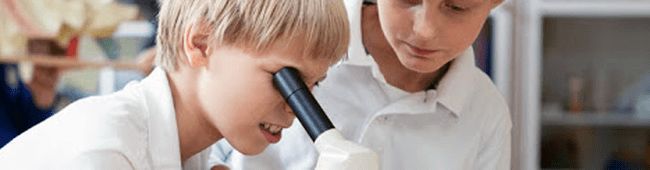 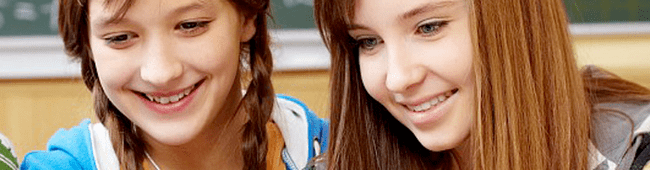 НАПРАВЛЕНИЕ 2
МОБУ «ООШ № 1»
МОБУ «СОШ № 9», МОБУ «СОШ № 12», МОБУ «СОШ № 16», МАОУ «Гимназия № 1»
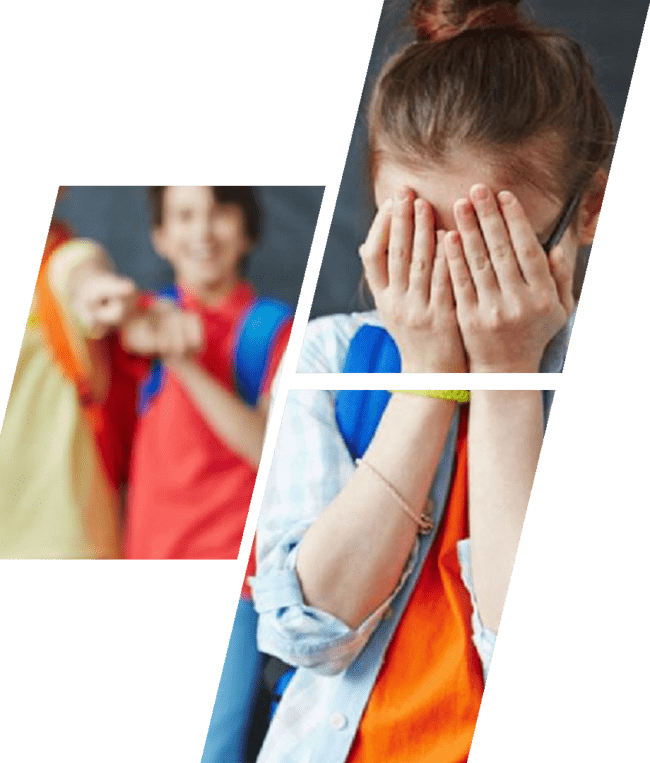 ВОСПИТАТЕЛЬНАЯ РАБОТА
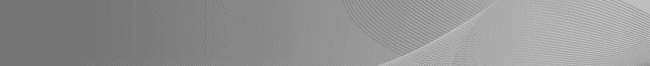 ПРИОРИТЕТНАЯ ЗАДАЧА
Воспитать гармонично развитую и социально ответственную личность



РЕСУРСЫ ВОСПИТАТЕЛЬНОГО ПРОЦЕССА
оформление и внедрение в образовательный процесс успешных практик воспитания
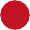 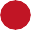 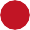 УСПЕШНЫЕ ШКОЛЬНЫЕ ПРАКТИКИ 2020 года
МОБУ «Лицей № 7» - «Использование возможностей социальных сетей для повышения эффективности воспитательной работы в условиях запрета на проведение массовых мероприятий» ;
МАОУ «Гимназия № 1» - «Шефство  как способ вовлечения детей в активные социальные практики»;
 МОБУ «СОШ № 6» - «Новые формы выявления обучающихся с деструктивным поведением»;
МОБУ «СОШ № 12» - «Организация интерактивных локаций как альтернатива общешкольным мероприятиям в условиях ограничительных мер»;
МОБУ «СОШ № 16» - «Программа наставничества «Школа лидерства» как инструмент выстраивания продуктивной коммуникации между учащимися разного возраста на основе сотрудничества, совместного планирования и реализации коллективных и социально-значимых дел».
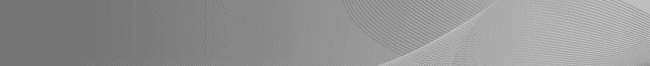 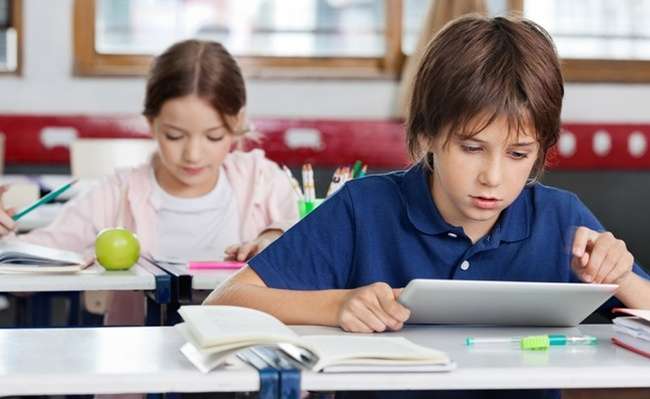 НАПРАВЛЕНИЕ 2
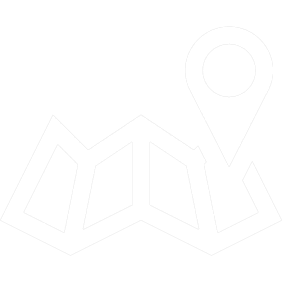 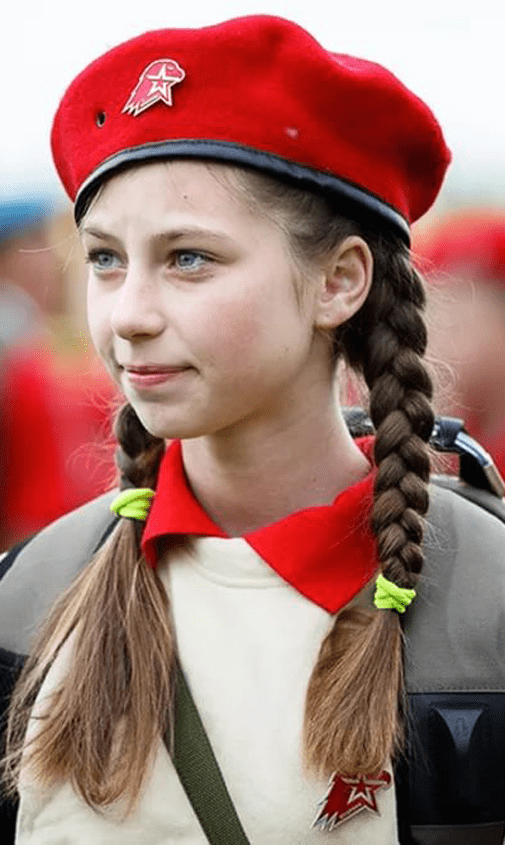 ВОСПИТАНИЕ: 
ЗАДЕЛЫ
Вовлеченность
 детей :
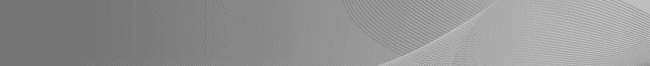 Российское движение
 школьников
АКТИВНЫЕ ОО: Лицей № 7

УЧАСТИЕ ОО: МОБУ «СОШ № 2», МОБУ «Гимназия № 1», МОБУ «СОШ № 9», МОБУ «СОШ № 12», МОБУ «СОШ № 16»
Волонтерство и добровольчество
ПАТРИОТИЧЕСКОЕ
ВОСПИТАНИЕ
КУЛЬТУРА ДОРОЖНОГО ДВИЖЕНИЯ
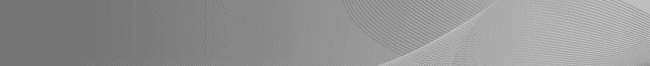 Проведено 280  совместных мероприятий с ГИБДД
Победители регионального конкурсе школьных музеев:
		МОБУ «СОШ № 9»,
		МОБУ «СОШ № 12»,
		МАОУ «Гимназия № 1».
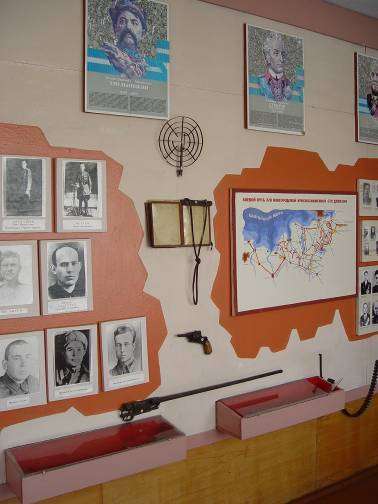 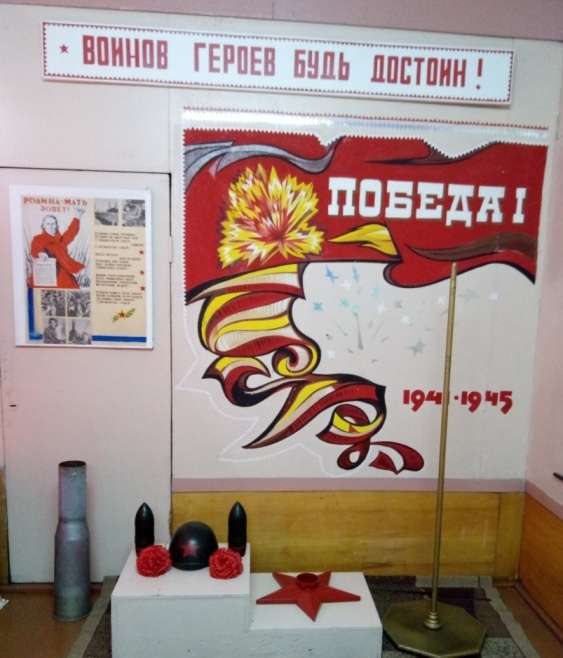 НАПРАВЛЕНИЕ 2
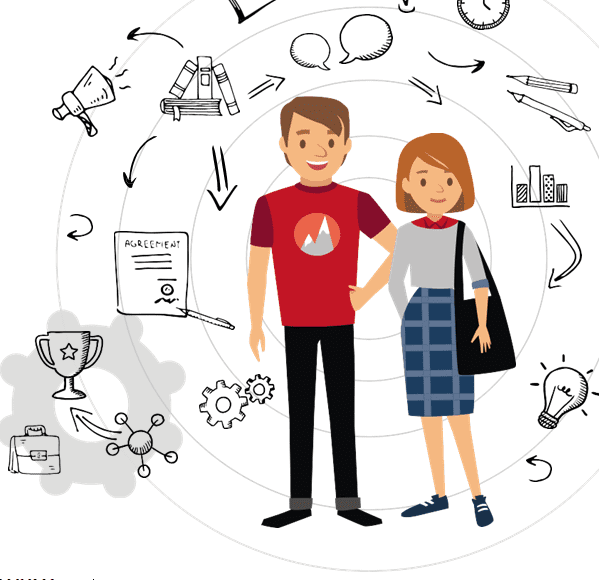 БЛАГОДАРИМ
Логачеву Марину Викторовну, председатель управляющего совета МАОУ «Гимназия № 1»; 
 Чмутова Дениса Викторовича, МОБУ «СОШ № 16»;
Рубан Олега Валерьевича, МОБУ «СОШ № 16»;
Кондрашева Евгения Николаевича, председателя совета отцов МОБУ «СОШ № 2»;
Меньшикову Елену Владимировну, члена управляющего совета МОБУ «СОШ № 2» ;
Соколовой Елене Владимировне, МОБУ «СОШ № 47»;
Юсупов Тохир Ёрмахмадович, МОБУ «СОШ № 3».
НАПРАВЛЕНИЕ 2
3
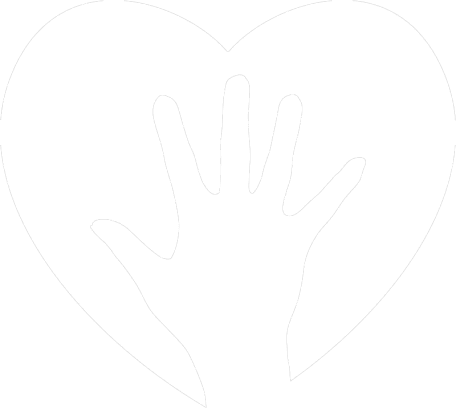 НАПРАВЛЕНИЕ
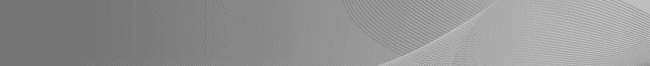 Обеспечение доступностидошкольного образования,включая детей с ОВЗ
01
02
03
04
05
06
07
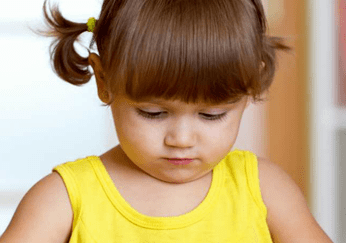 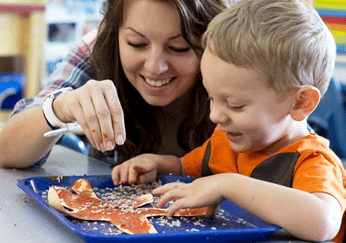 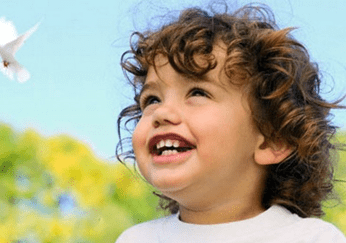 ИНФРАСТРУКТУРАДОШКОЛЬНОГО ОБРАЗОВАНИЯ
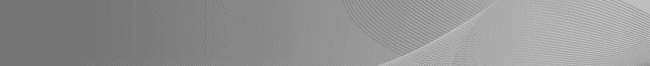 603
1250
человек
20/4
дошкольных образовательных организаций и дошкольных блока
человека
работают в системедошкольного образования
педагогическиеработники
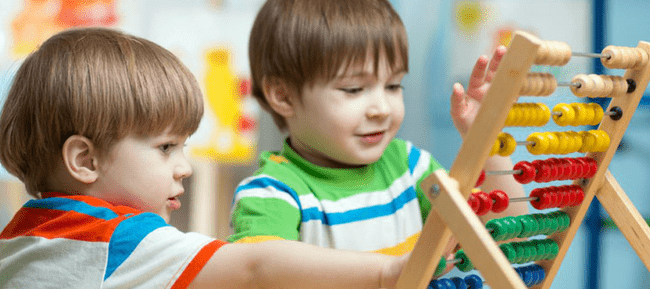 350
40
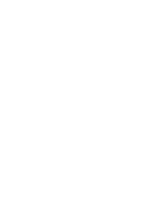 507
детей
НАПРАВЛЕНИЕ 3
4263
ребенка
доступность дошкольного образования для детейв возрасте от 3 до 7 лет
99,7%
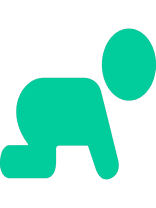 посещаютдетский сад
в возрастеот 0 до 3 лет
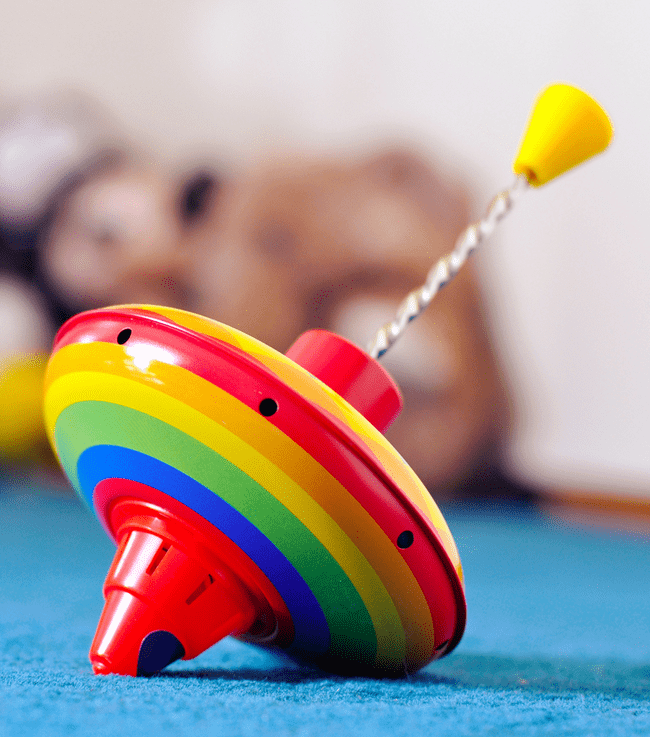 2020 год
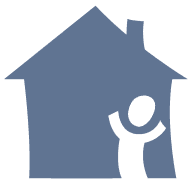 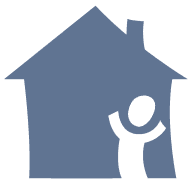 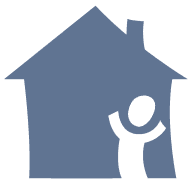 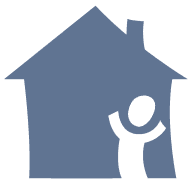 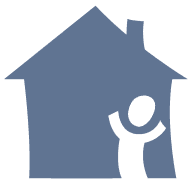 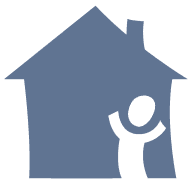 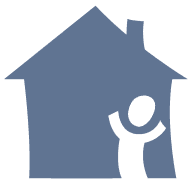 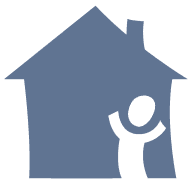 125 доп. мест в ДОУ = 
структурное подразделение «Радуга»
11,2 млн. руб.
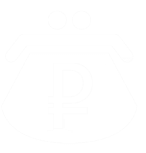 ВЫДЕЛЕНО НА УСТРАНЕНИЕ предписаний контрольно-надзорных органов
НАПРАВЛЕНИЕ 3
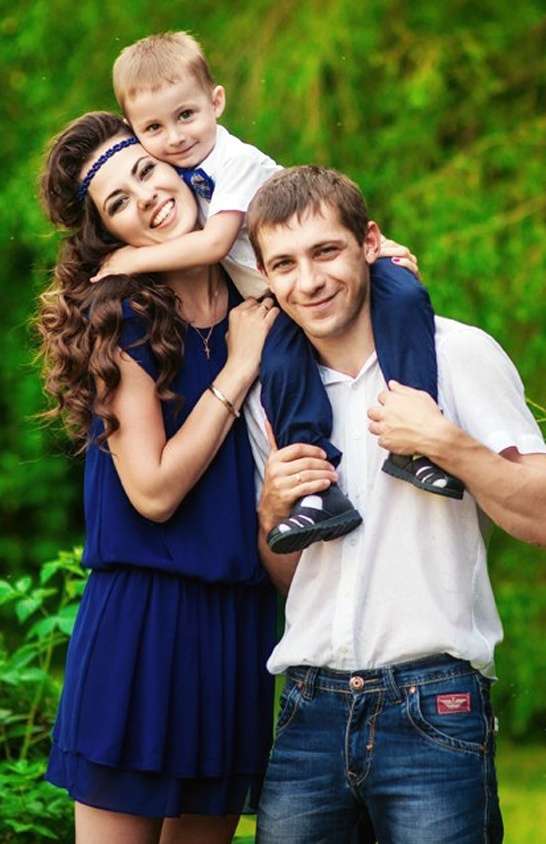 ЗАДАЧИ НАЦИОНАЛЬНОГОПРОЕКТА «ОБРАЗОВАНИЕ»
ФЕДЕРАЛЬНЫЙ ПРОЕКТ «СОВРЕМЕННЯ ШКОЛА»
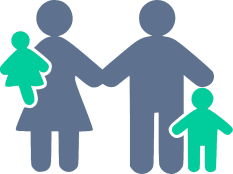 Оказание комплексной психолого-педагогической и информационно-просветительской поддержки родителям
Создание условий для раннего развития детей в возрасте до 3 лет
Реализация программ психолого-педагогической, методической и консультативной помощи родителям детей, получающих дошкольное образование в семье
НАПРАВЛЕНИЕ 3
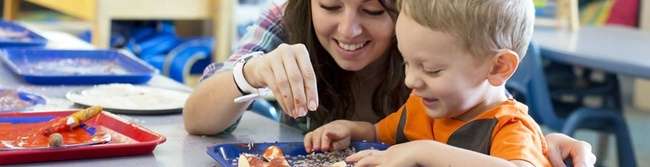 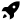 Консультативные центры
МДОБУ «Детский сад № 2»
МАДОУ «Детский сад № 3»
МДОБУ «Детский сад № 4»
МАДОУ «Детский сад № 16» 
МДОБУ «Детский сад № 17»
НАПРАВЛЕНИЕ 3
РАЗВИВАЮЩАЯ ПРЕДМЕТНО-ПРОСТРАНСТВЕННАЯ СРЕДА
ПОЗНАВАТЕЛЬНО-ИСЛЕДОВАТЕЛЬСКАЯ
 ДЕЯТЕЛЬНОСТЬ
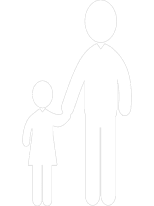 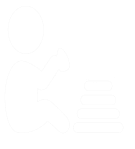 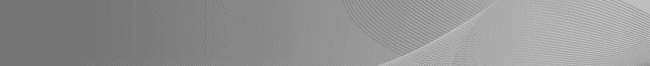 Пилотные группы:
	МДОБУ «Детский сад № 1»
	МДОБУ «Детский сад № 7»
	МДОБУ «Детский сад № 14»
	МАДОУ «Детский сад № 19»
	МДОБУ «Детский сад № 25»
	МДОБУ «Детский сад № 26»
Пилотные группы:
	МДОБУ «Детский сад № 1»
	МАДОУ «Детский сад № 3»
	МДОБУ «Детский сад № 15»
	МАДОУ «Детский сад № 16»
	МДОБУ «Детский сад № 20»
	МДОБУ «Детский сад № 23»
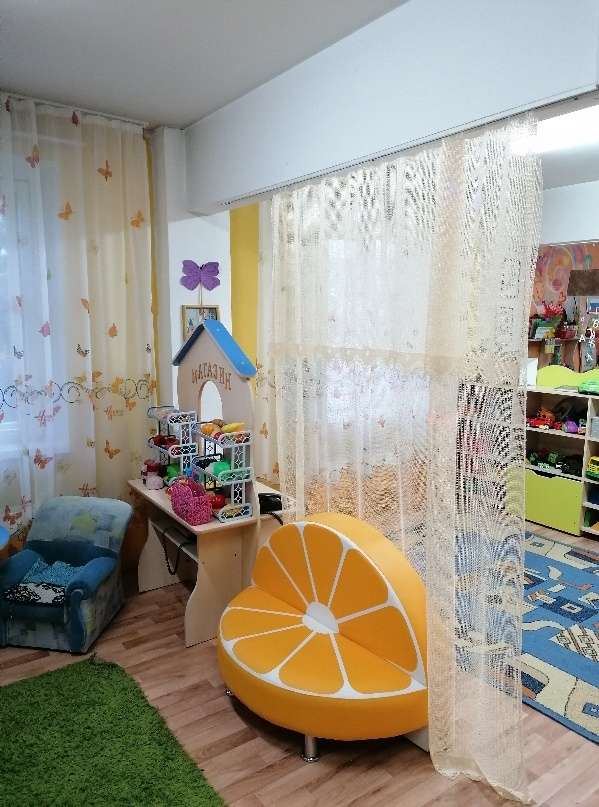 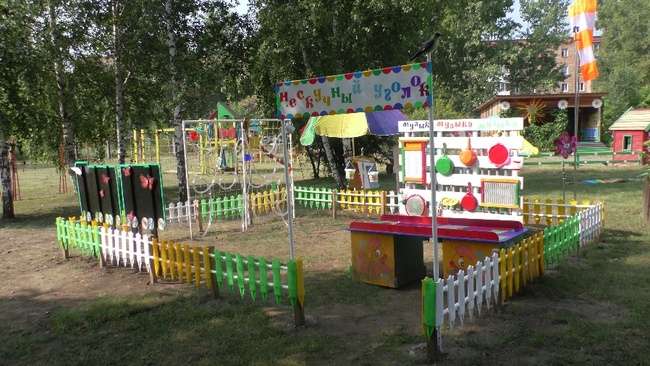 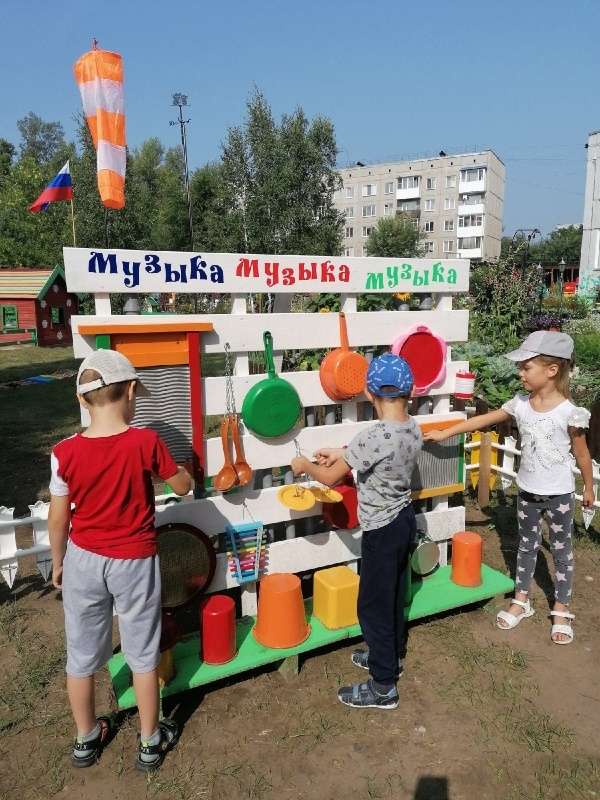 НАПРАВЛЕНИЕ 3
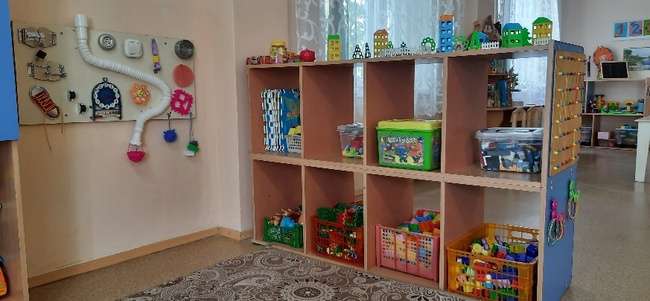 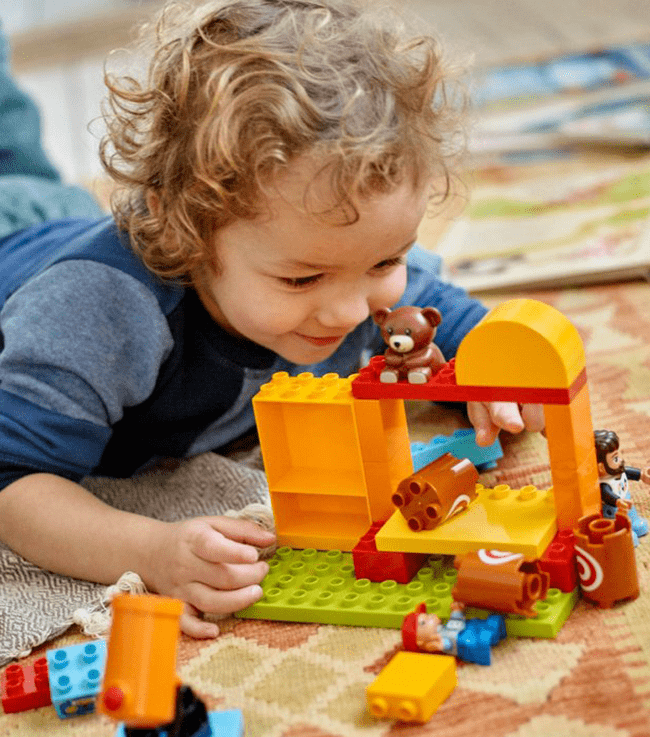 С задачами развития дошкольной инфраструктуры помогали справиться:
Найденко Евгений Юрьевич;
Надешкина Оксана Анатольевна;
Буриев  Тохир  Иззатуллович;
Добрынин Евгений Александрович;
Володенков Петр Евгеньевич;              
Рубан Олег Валерьевич.
НАПРАВЛЕНИЕ 3
МДОБУ «Детский сад № 30»  победитель всероссийского открытого смотра-конкурса «Детский сад года»
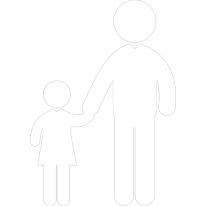 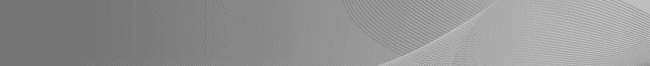 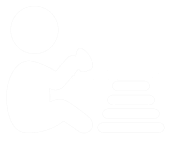 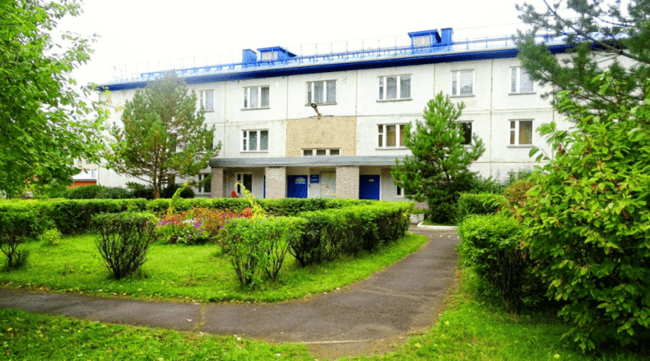 Качество образовательных условий в системе дошкольного образования
БАРАШИНА АЛЕКСАНДРА ВИТАЛЬЕВНА
педагог-психолог, детского сада № 19
Лауреат регионального конкурса
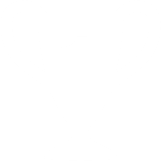 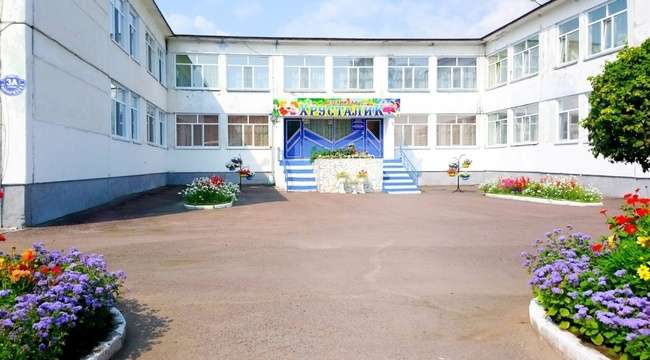 НАПРАВЛЕНИЕ 3
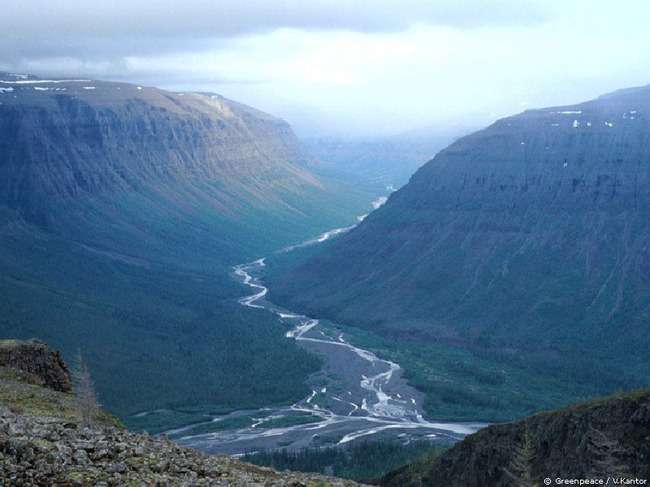 03
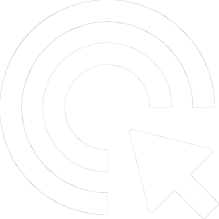 ЦЕЛЬ
ЗАДАЧИ
01
Увеличение сети учреждений, реализующих программы Служб ранней помощи родителям
ПОВЫШЕНИЕ КАЧЕСТВА ДОШКОЛЬНОГО ОБРАЗОВАНИЯ ДЕТЕЙ ДО ТРЕХ ЛЕТ
02
Обеспечение преемственности целей, задач и содержания образования, реализуемых в рамках образовательных программ разных уровней
04
Повышение квалификации педагогов, работающих с детьми до трех лет
03
Совершенствование образовательной среды
НАПРАВЛЕНИЕ 3
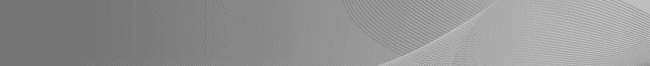 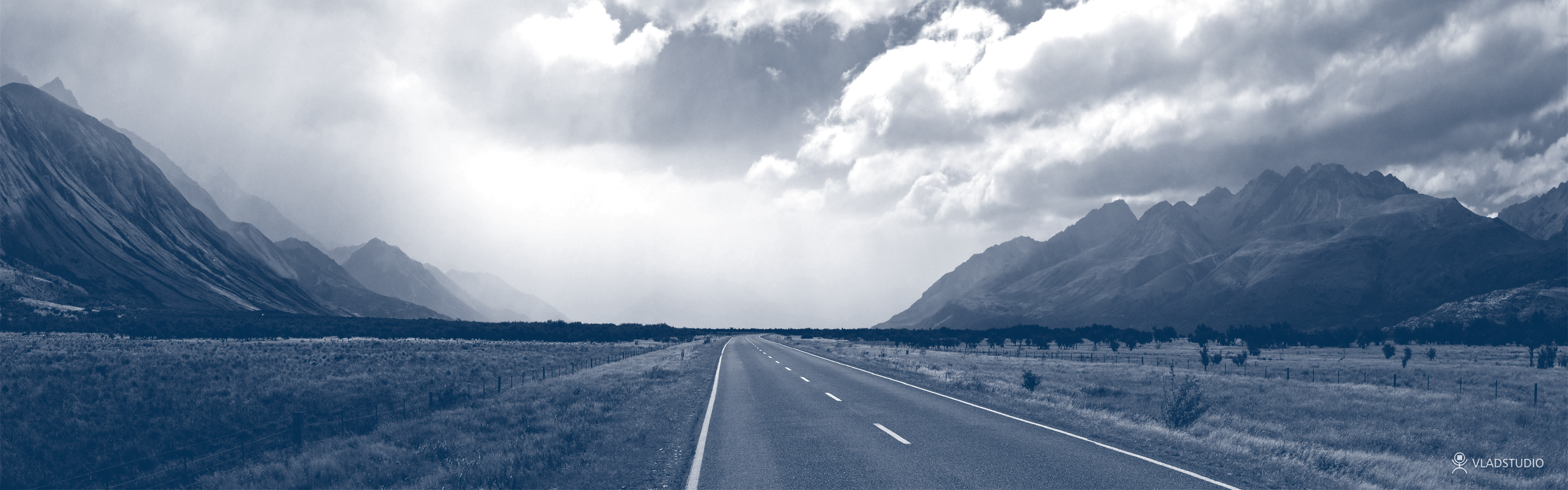 2024
КОНКУРЕНТНЫЕ ПРЕИМУЩЕСТВА
3
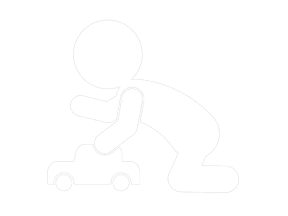 современная инфраструктурадошкольного детства
НАПРАВЛЕНИЕ 3
4
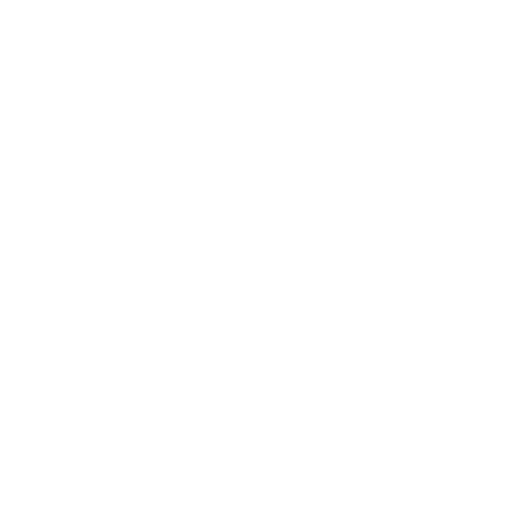 НАПРАВЛЕНИЕ
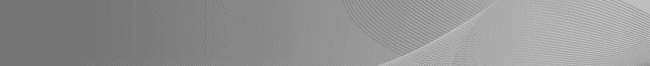 Повышение эффективностисистемы выявления, поддержкии развития способностей и талантову детей
01
02
03
04
05
06
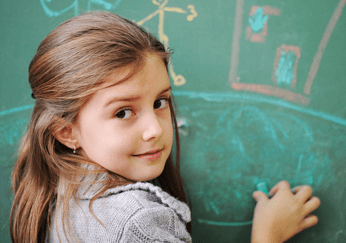 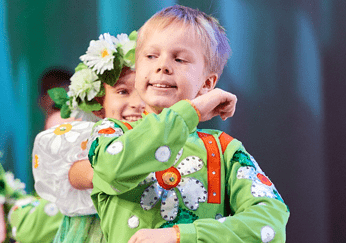 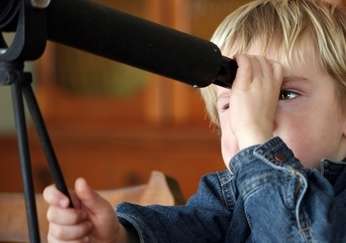 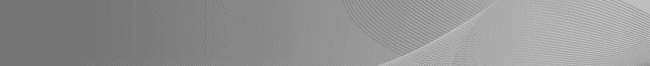 Программы по направленностям:
НАПРАВЛЕНИЕ 4
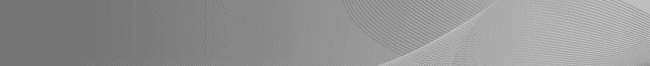 Достижения
НАПРАВЛЕНИЕ 4
ОСНОВНЫЕ ДОСТИЖЕНИЯ В ОБЛАСТИ ДОПОЛНИТЕЛЬНОГО ОБРАЗОВАНИЯ
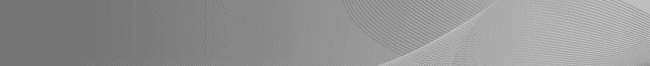 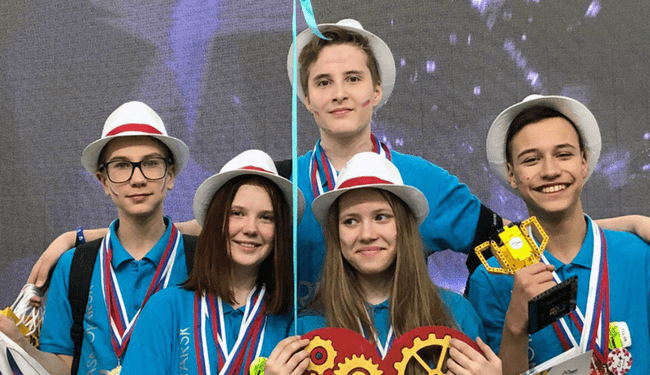 НАПРАВЛЕНИЕ 4
ВСЕРОССИЙСКАЯ ОЛИМПИАДА ШКОЛЬНИКОВ
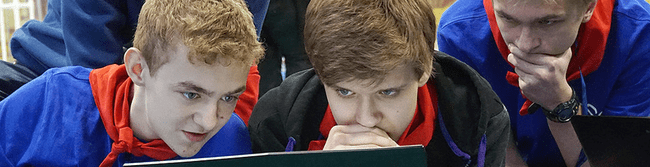 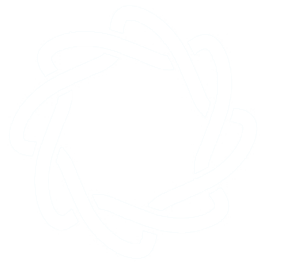 НАПРАВЛЕНИЕ 4
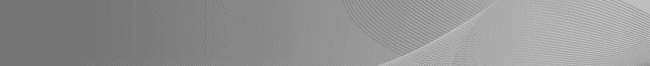 Победители регионального этапа ВсОШ
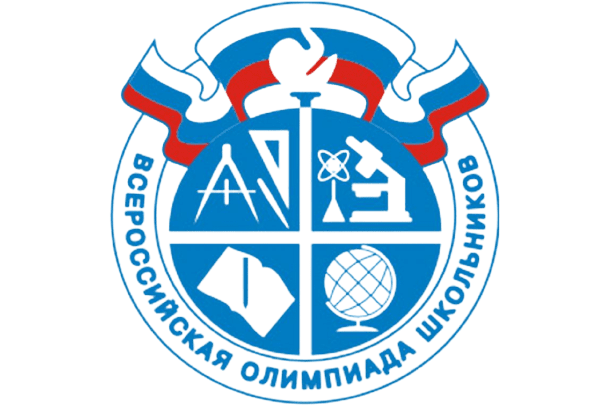 детей
НАПРАВЛЕНИЕ 4
Школьники, достижения которых внесены в ГИР (государственный информационный реестр).
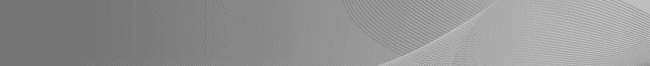 НАПРАВЛЕНИЕ 4
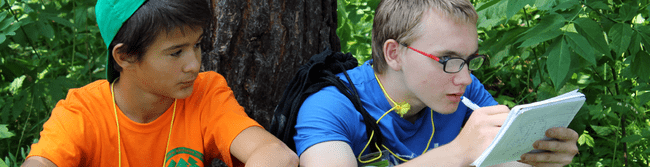 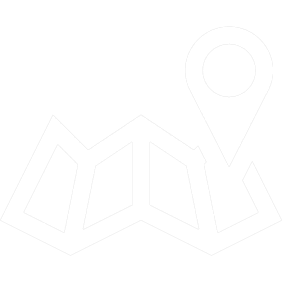 НАУЧНО-ТЕХНИЧЕСКИЙ ПОТЕНЦИАЛ СИБИРИ
НАПРАВЛЕНИЕ 4
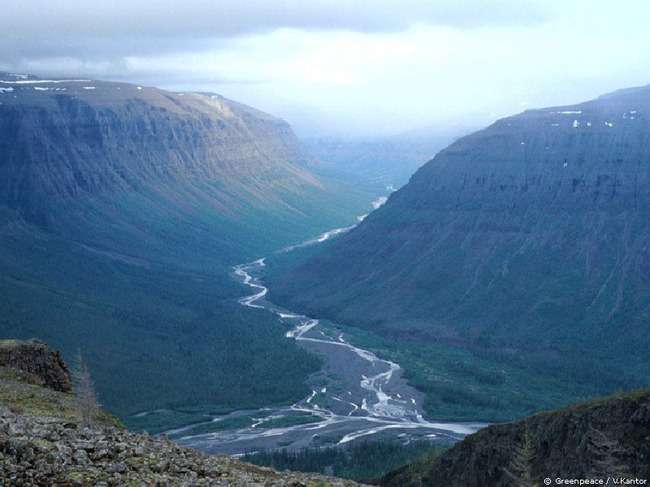 04
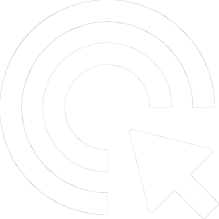 ЦЕЛЬ
ЗАДАЧИ
01
расширение направлений работы интенсивных школ
ОБЕСПЕЧЕНИЕ УСЛОВИЙДЛЯ ФОРМИРОВАНИЯ ИНДИВИДУАЛЬНОЙ ОБРАЗОВАТЕЛЬНОЙ ТРАЕКТОРИИ
ребенка с различными образовательными потребностямив рамках эффективной системы взаимодействия всех заинтересованных субъектов
02
03
формирование корпоративного заказа и организацию повышения квалификации для педагогов
по разработке и реализации ИОП
НАПРАВЛЕНИЕ 4
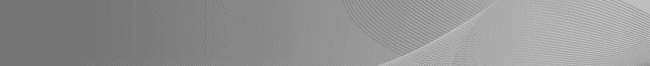 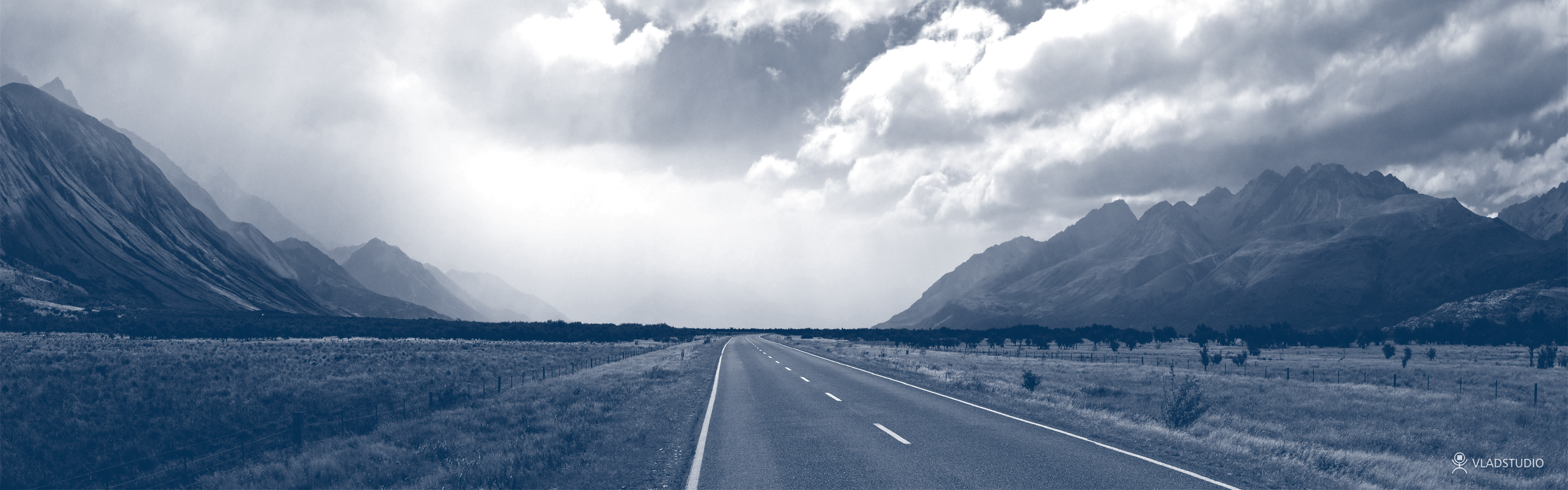 2024
КОНКУРЕНТНЫЕ ПРЕИМУЩЕСТВА
5
создание интегрированной муниципальной системы формирования индивидуальной образовательной траектории в школьном и внешкольном пространстве
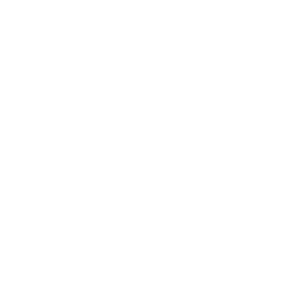 НАПРАВЛЕНИЕ 4
5
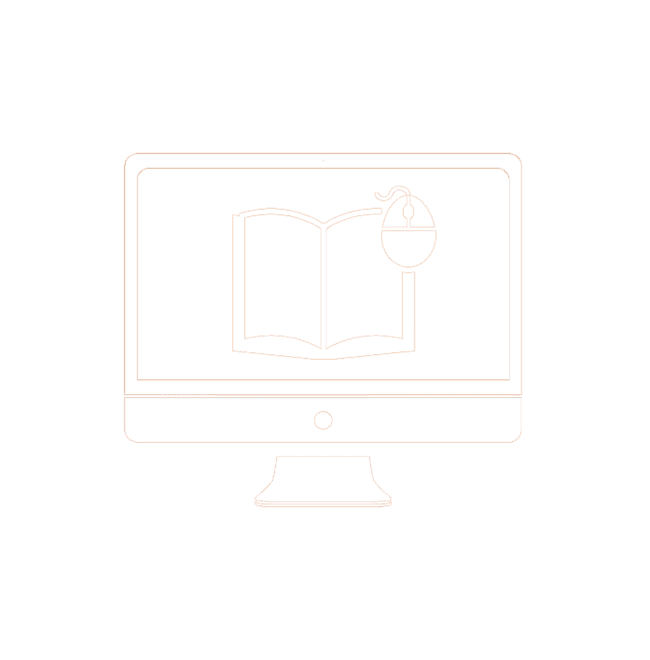 НАПРАВЛЕНИЕ
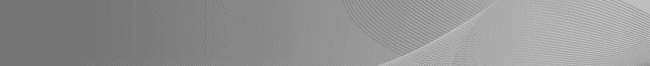 Становление цифровой образовательной среды
01
02
03
04
05
06
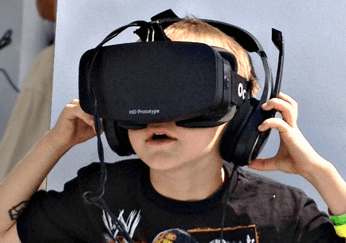 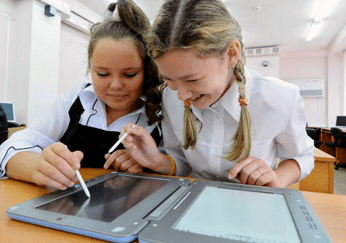 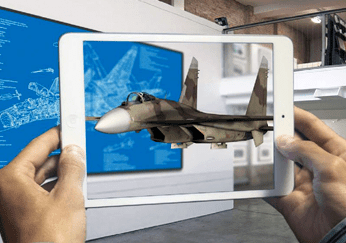 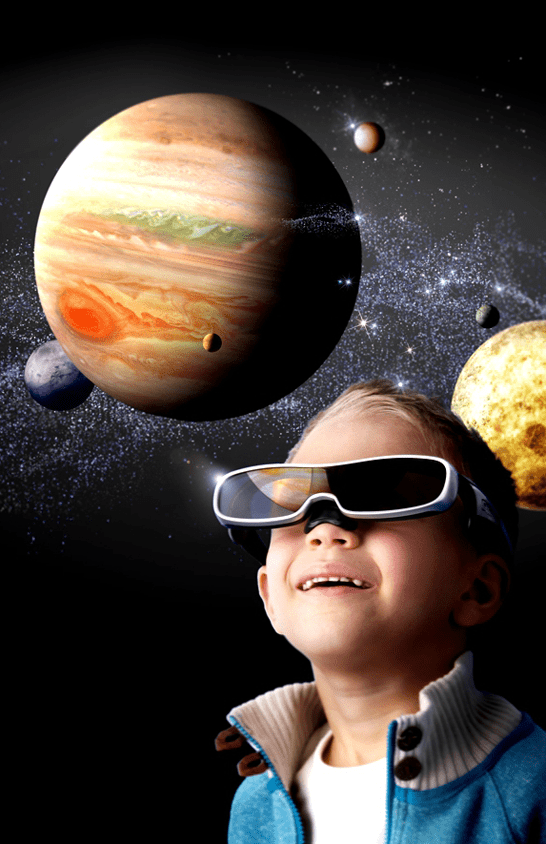 РЕАЛИЗАЦИЯ НАПРАВЛЕНИЯ
«СТАНОВЛЕНИЕ ЦИФРОВОЙ
 ОБРАЗОВАТЕЛЬНОЙ СРЕДЫ»
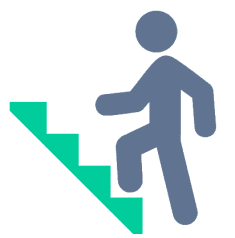 Информационная система «Дошкольник»

Подсистема «Электронный дневник/электронный журнал»
НАПРАВЛЕНИЕ 5
ЦИФРОВАЯ 
ОБРАЗОВАТЕЛЬНАЯ
СРЕДА
ЦОС в образовательных  учреждениях :

        МОБУ «СОШ №4»
        МОБУ «СОШ №9»
        МОБУ «СОШ №12»
        МОБУ «СОШ №16»
        МОБУ «СОШ №7»
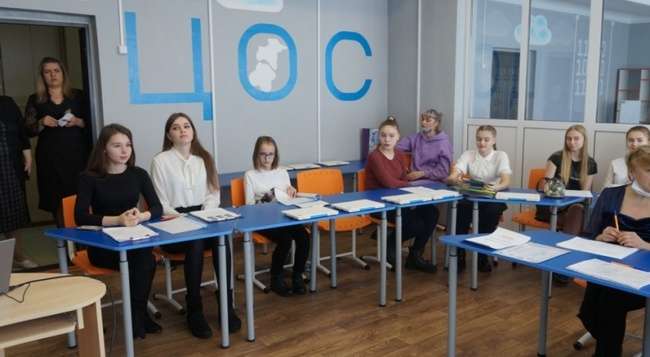 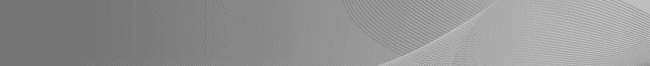 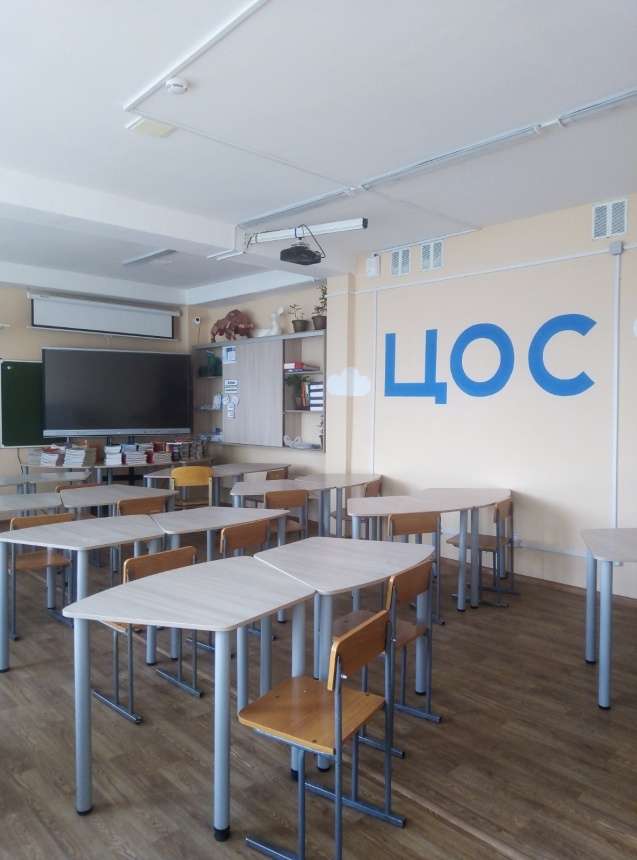 Обновлено оборудование
 в школах на общую сумму
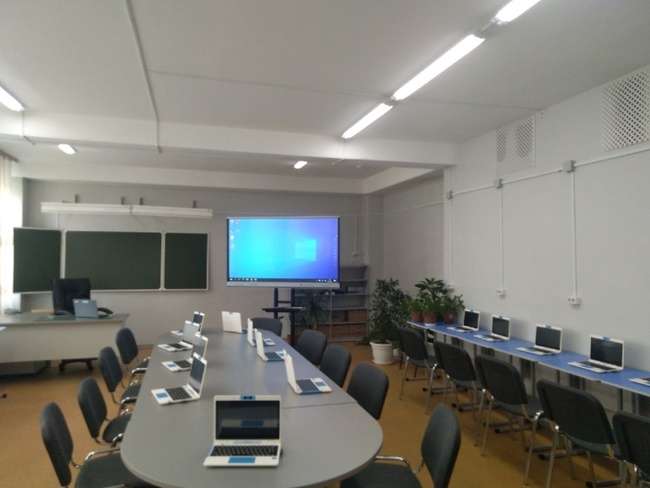 7 млн.руб.
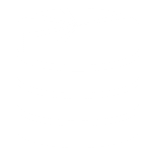 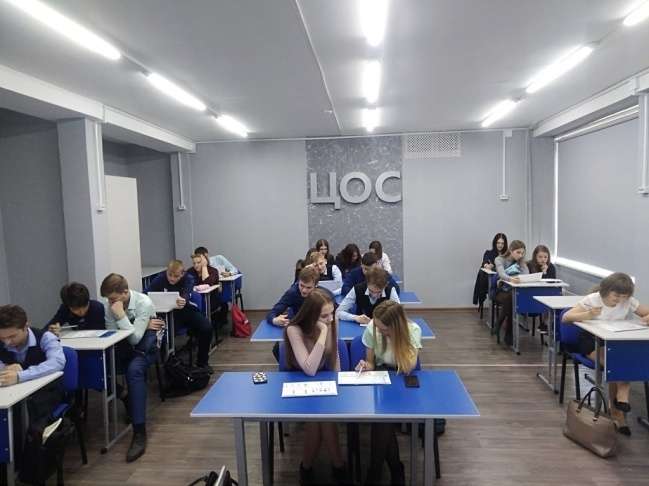 детей
НАПРАВЛЕНИЕ 5
ПОКАЗАТЕЛИ РЕАЛИЗАЦИИ ЗАДАЧ 
НАЦИОНАЛЬНОГО ПРОЕКТА 
«ОБРАЗОВАНИЕ»
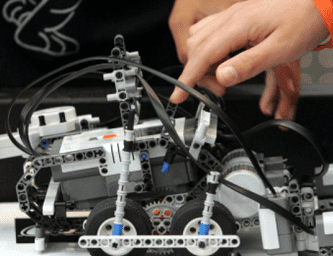 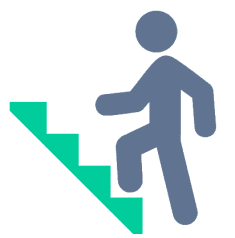 40% ОУ обновило информационное наполнение и функциональные возможности открытых и общедоступных информационных ресурсов.

Для 15 % обучающихся детей формируется цифровой образовательный профиль и индивидуальный план обучения.

100% учреждений осуществляют образовательную деятельность с использованием различных платформ цифровой образовательной среды.

Для 90% количества детей, внедрены в образовательную программу современные цифровые технологии.

40% педагогических работников общего образования, прошли повышение квалификации в цифровой форме с использованием информационного ресурса
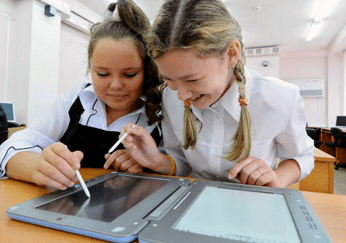 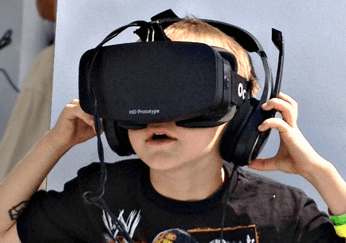 НАПРАВЛЕНИЕ 5
ОНЛАЙН-ПЛАТФОРМЫ
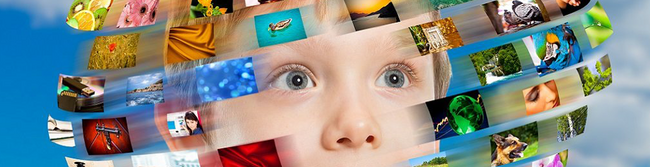 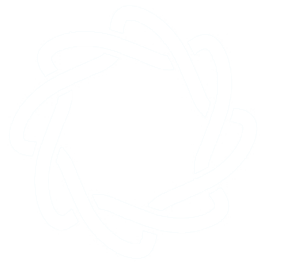 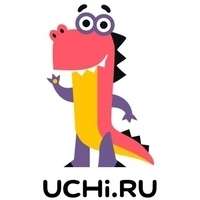 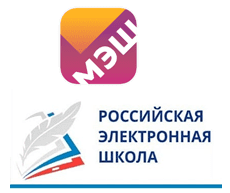 Активные участники Учи.ру: МОБУ «СОШ № 16»;
МОБУ «Лицей № 7»; 
МАОУ «Гимназия № 1».
НАПРАВЛЕНИЕ 5
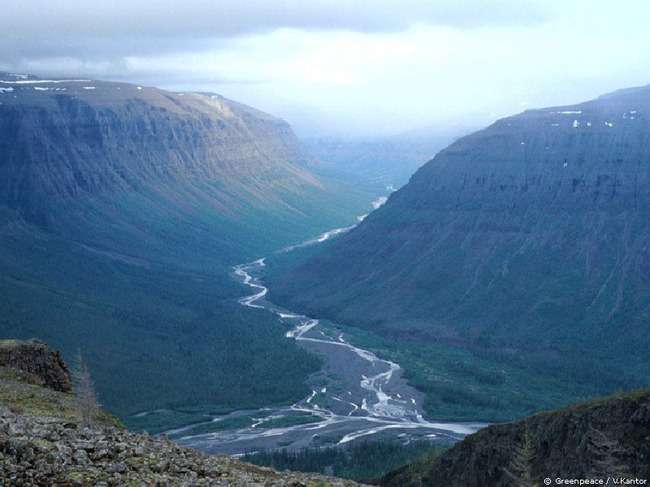 05
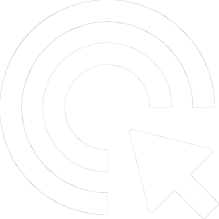 ЦЕЛЬ
ЗАДАЧИ
ЭФФЕКТИВНОЕ ИСПОЛЬЗОВАНИЕ ФЕДЕРАЛЬНОЙ ЦИФРОВОЙ ОБРАЗОВАТЕЛЬНОЙ СРЕДЫ
01
Расширить возможностии количество пользователей онлайн-образования
02
Формирование доступного, единоо и безопасного информационно-коммуникационного пространства в цифровой среде
НАПРАВЛЕНИЕ 5
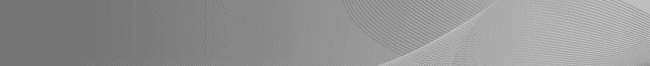 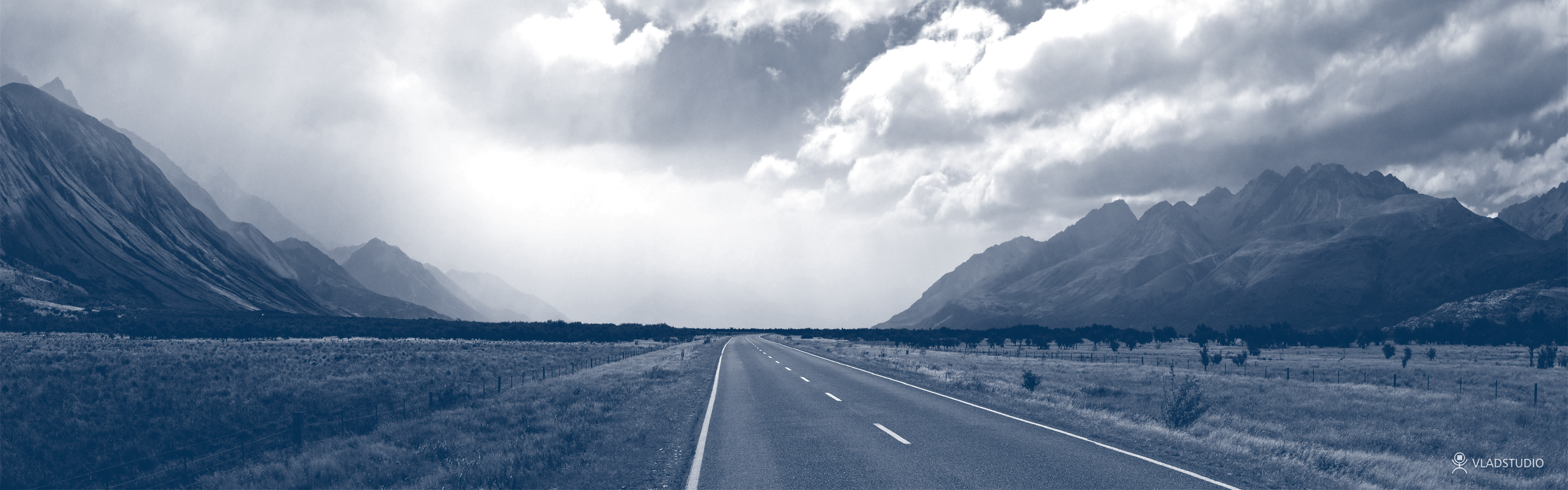 2024
КОНКУРЕНТНЫЕ ПРЕИМУЩЕСТВА
5
Обеспечение открытости муниципального образования за счет внедрения новых и повышения результативности использования существующих сервисов в цифровом образовательном пространстве
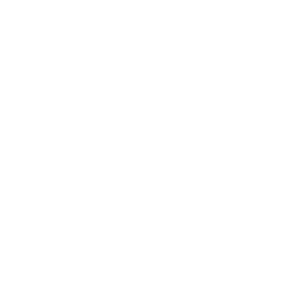 НАПРАВЛЕНИЕ 5
6
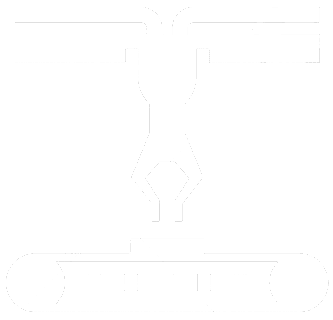 НАПРАВЛЕНИЕ
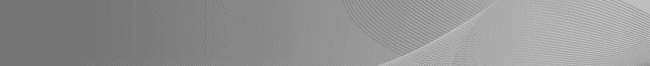 Современноетехнологическое образованиеи кадровый потенциал муниципальной 
системы
01
02
03
04
05
06
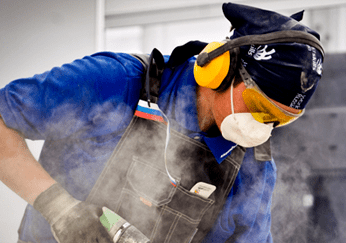 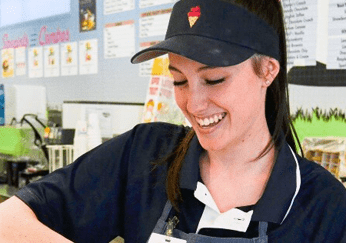 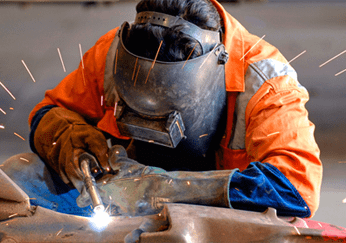 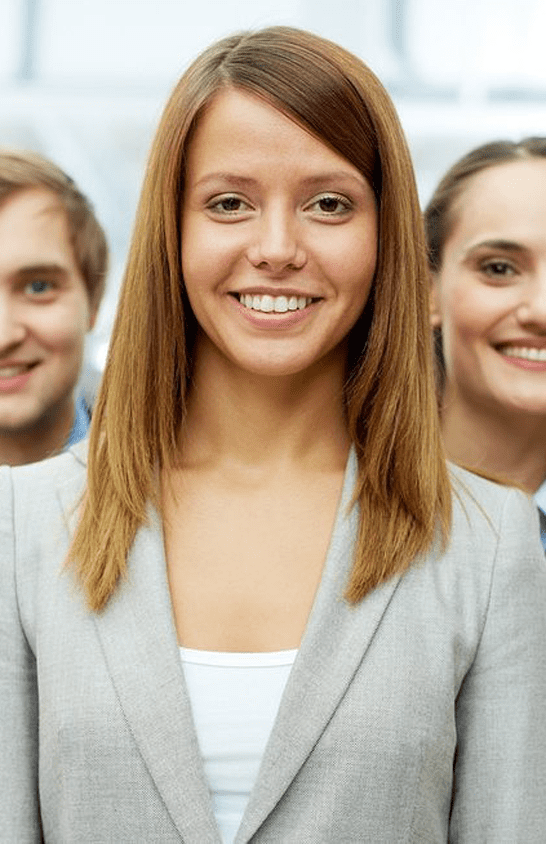 ЗАДАЧИ НАЦИОНАЛЬНОГОПРОЕКТА «ОБРАЗОВАНИЕ»
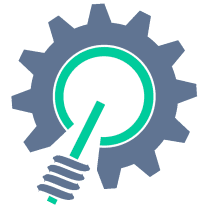 ФЕДЕРАЛЬНЫЙ ПРОЕКТ «СОВРЕМЕННАЯ ШКОЛА»
К 2024 г. реализация общеобразовательных программ в сетевой форме будет в 70 % организаций начального, основного и среднего общего образования
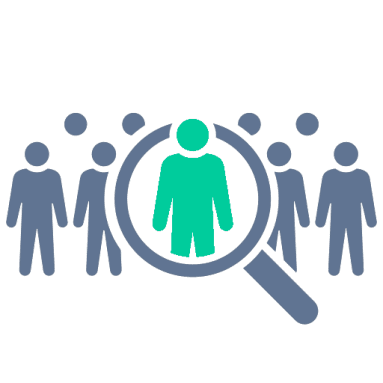 ФЕДЕРАЛЬНЫЙ ПРОЕКТ «УСПЕХ КАЖДОГО РЕБЕНКА»
проекты «Проектория» и «Билет в будущее»
НАПРАВЛЕНИЕ 6
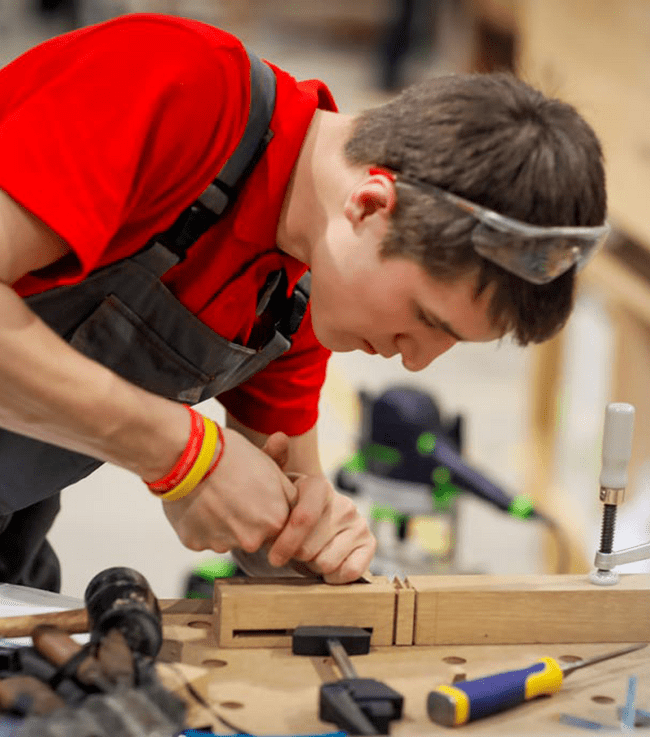 ТЕХНОЛОГИЧЕСКАЯ ГРАМОТНОСТЬ
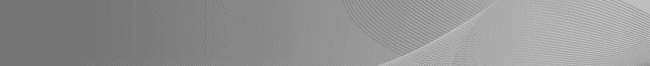 Перспективные модели существующих практик демонстрируют: 
		МОБУ «СОШ №2» 
		МОБУ «СОШ №4»
 		МОБУ «СОШ №6»
НАПРАВЛЕНИЕ 4
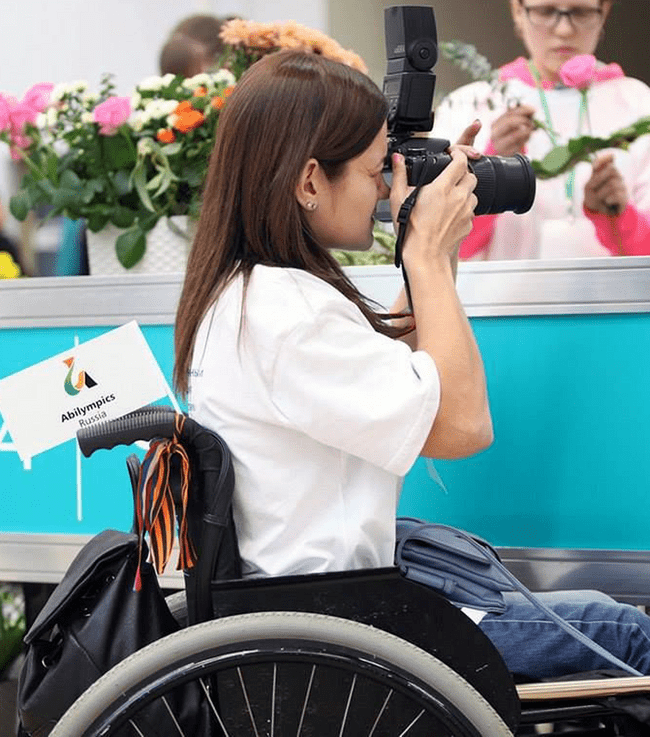 АБИЛИМПИКС
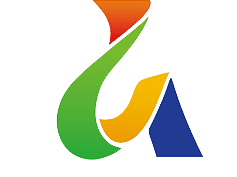 национальный чемпионатпо профессиональному мастерству для людей с инвалидностью
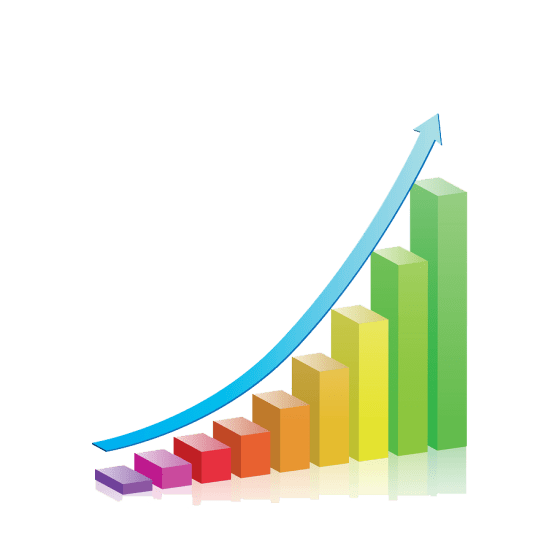 2021
увеличение участников
 конкурса в 8 раз
2018
В апреле 2021 года 22 школьника   приняли участие
 в V региональном чемпионате по профессиональному 
мастерству для людей с инвалидностью и ОВЗ
 «Абилимпикс»
НАПРАВЛЕНИЕ 6
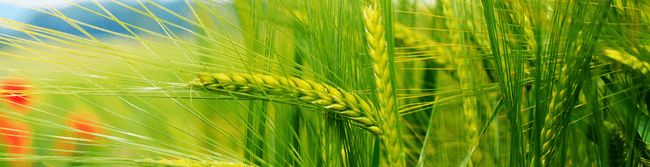 УСЛОВИЯ ПРОФОРИЕНТАЦИИ
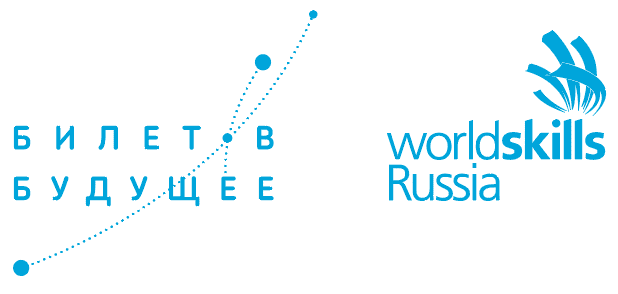 03
01
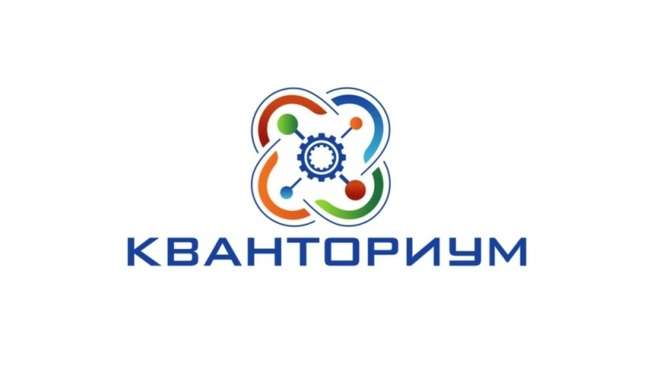 НАПРАВЛЕНИЕ 6
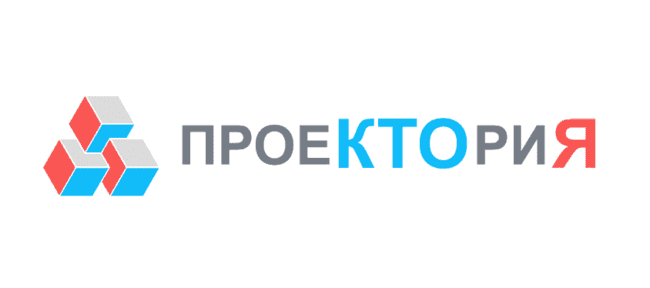 02
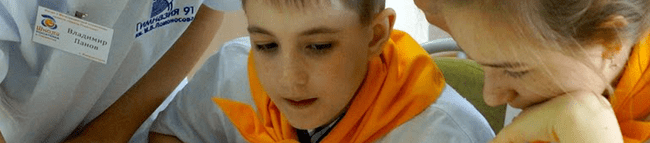 СЕТЕВОЕ СОТРУДНИЧЕСТВО С РАБОТАДАТЕЛЯМИ
4
1
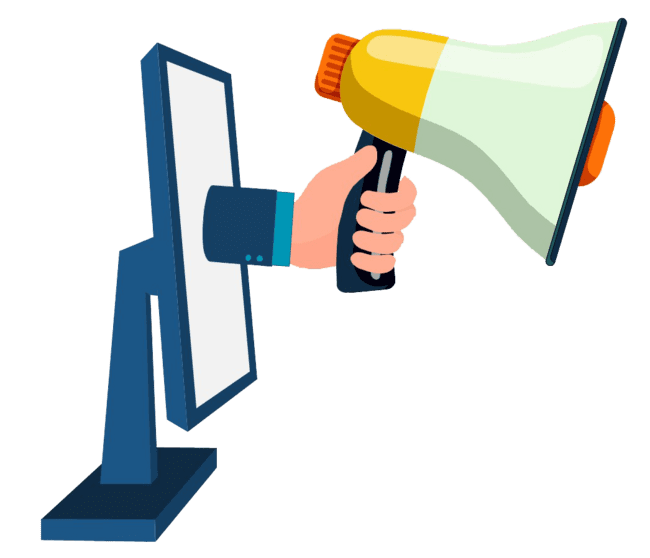 УФСИН
СГК
2
МВД
МОБУ «Лицей № 7»
3
СФУ
МАОУ «Гимназия № 1»
НАПРАВЛЕНИЕ 6
МОБУ «СОШ № 6»
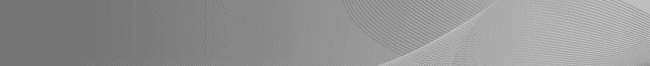 ПРОФОРИЕНТАЦИОННО ЗНАЧИМЫЕ ЗАДАЧИ
практико-ориентированная, поисковая и преобразовательная деятельность
содержательная направленность проектнойдеятельности
компетенции, значимых для профессионального самоопределения
НАПРАВЛЕНИЕ 6
«РРР»:

 Ребенок + Родитель + Работодатель
ПЛОЩАДКИ ПРОФОРИЕНТАЦИОННОГО НЕТВОРКИНГА
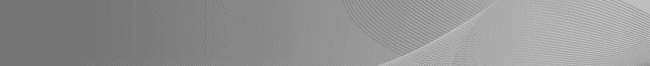 ЦЕЛЬ НЕТВОРКИНГА
создание плодотворной и  успешной коммуникации между основными субъектами профессионального выбора –обучающимися, их родителями и работодателями


ИНСТРУМЕНТ
коммуникативные площадки
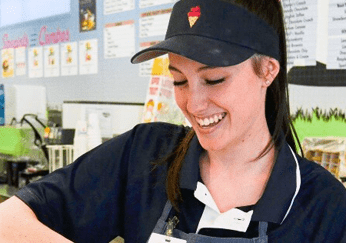 НАПРАВЛЕНИЕ 6
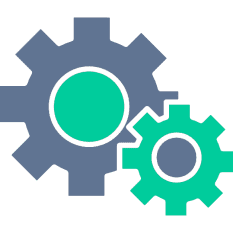 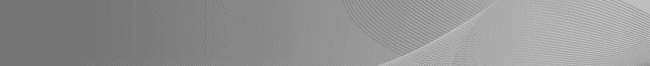 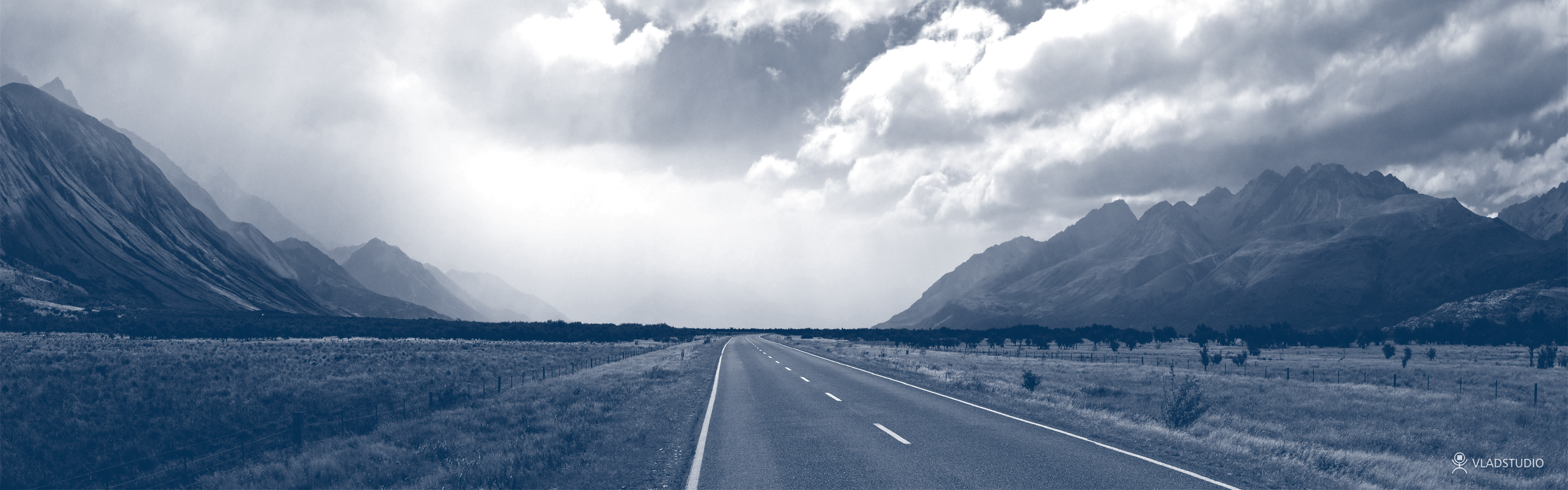 2024
КОНКУРЕНТНЫЕ ПРЕИМУЩЕСТВА
7
8
Проектная деятельность
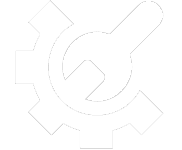 Площадки профессионального нетворкинга
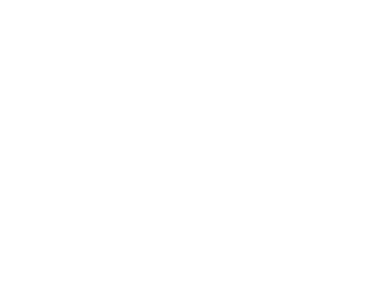 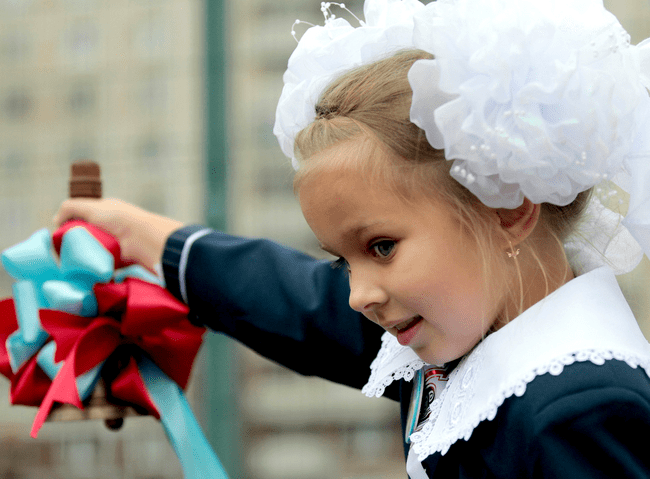 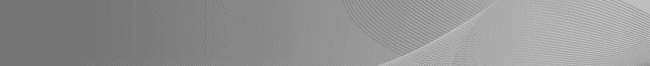 ЖЕЛАЮ ВСЕМ
содержательнойработы и новых решений